OpenSky Symposium, 2022-11-11
Evaluation of the Noise Benefits from Performing CDO in TMA Using OpenSky Data
Henrik Hardell
Tatiana Polishchuk
2
Introduction and Background
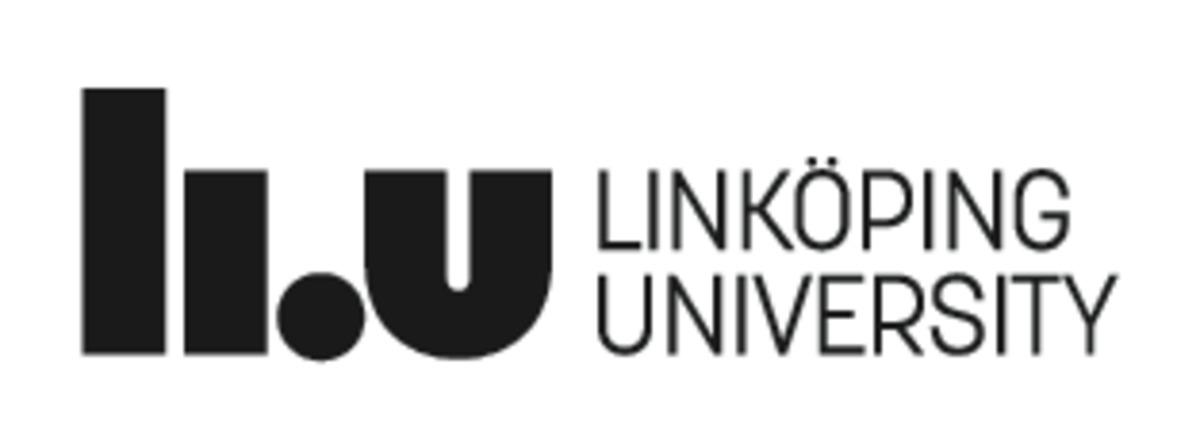 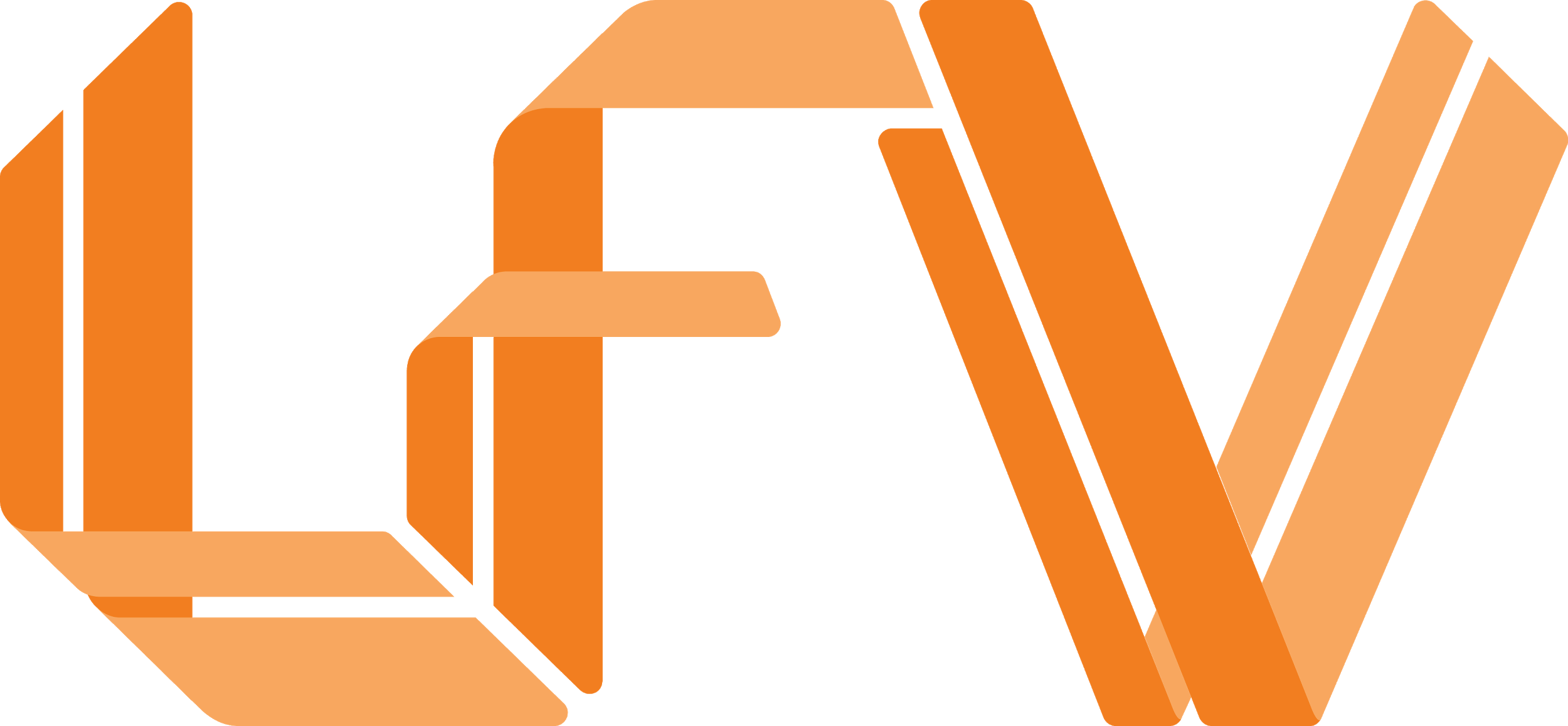 3
Introduction
Exposure to aircraft noise affects the well-being of millions of people in Europe
WHO recommends Lden ≤ 45 dB
What is the noise reduction gained from performing CDO in TMA?
What are the savings in emissions and fuel from performing CDO in TMA?
Evaluation performed on three European airports (continuation of [1])
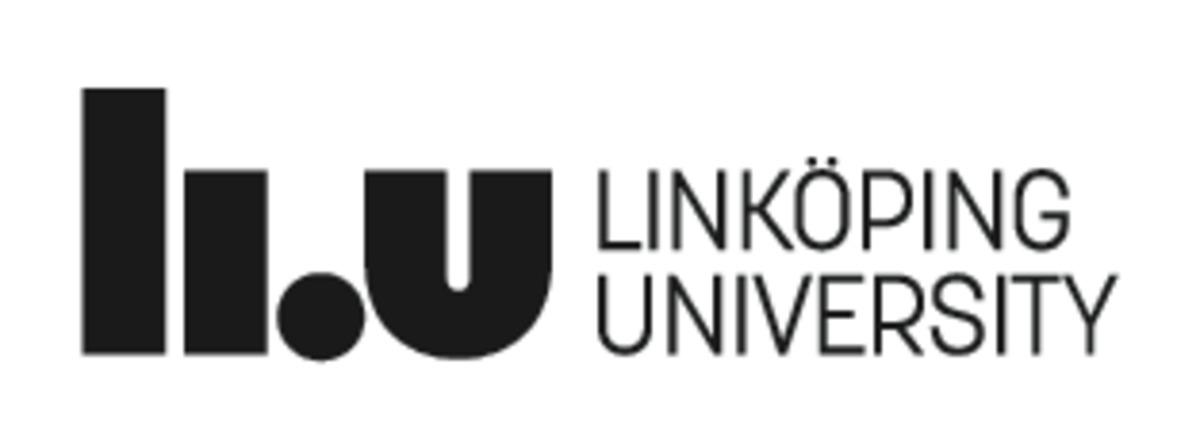 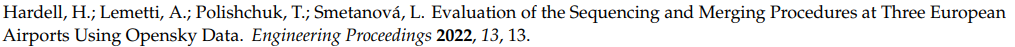 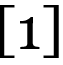 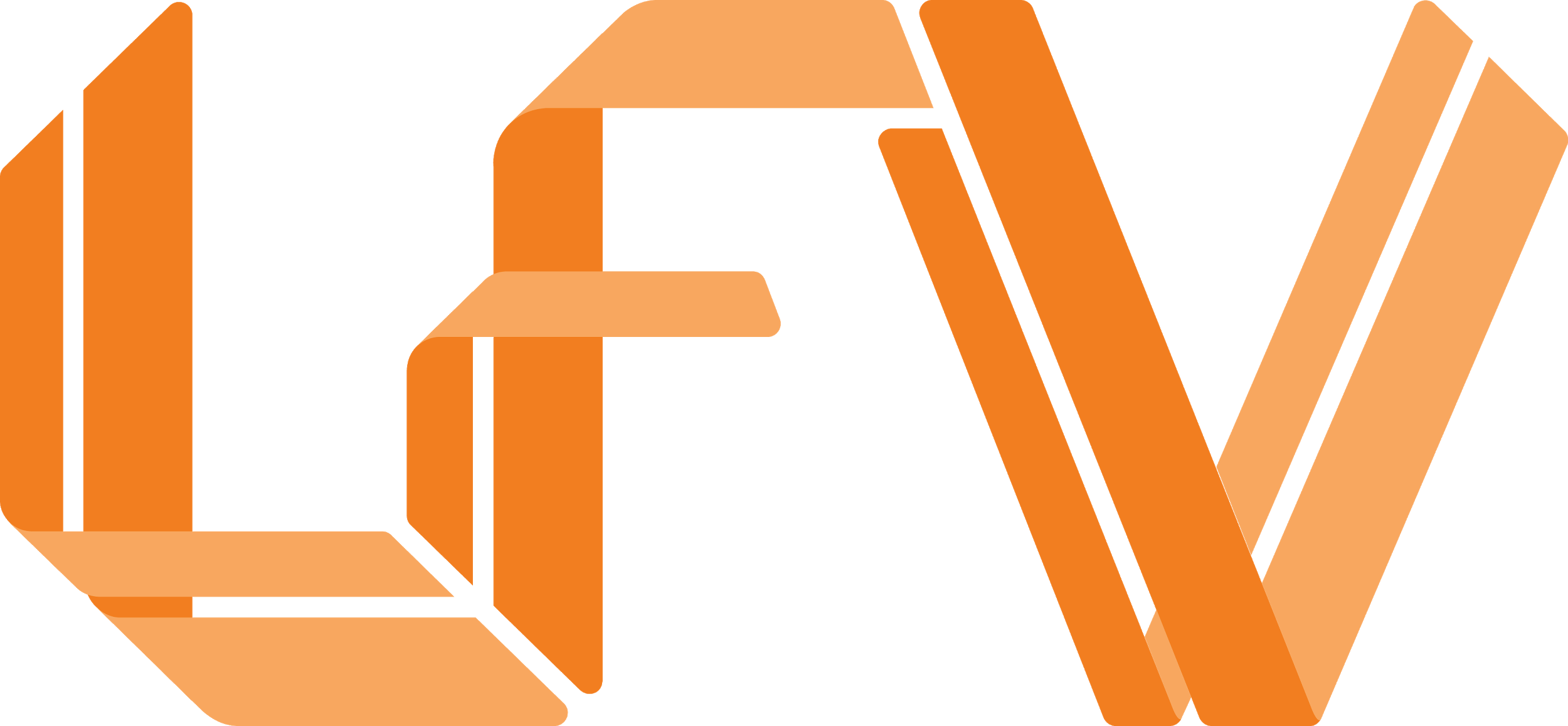 4
Airports
The airports:
Dublin (EIDW) – point merge – rwy 28L 
Stockholm-Arlanda (ESSA) – vectoring – rwy 01R
Vienna (LOWW) – trombone – rwy 16 

220,000 to 260,000 aircraft movements annually
Operations inside TMA boundaries for Arlanda and Vienna. 50 NM circle for Dublin to cover eastbound arrivals.
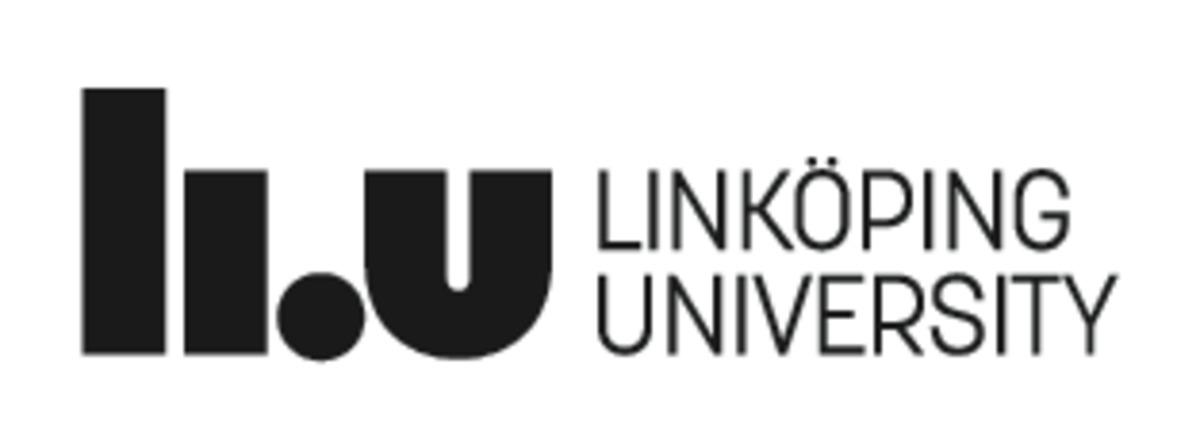 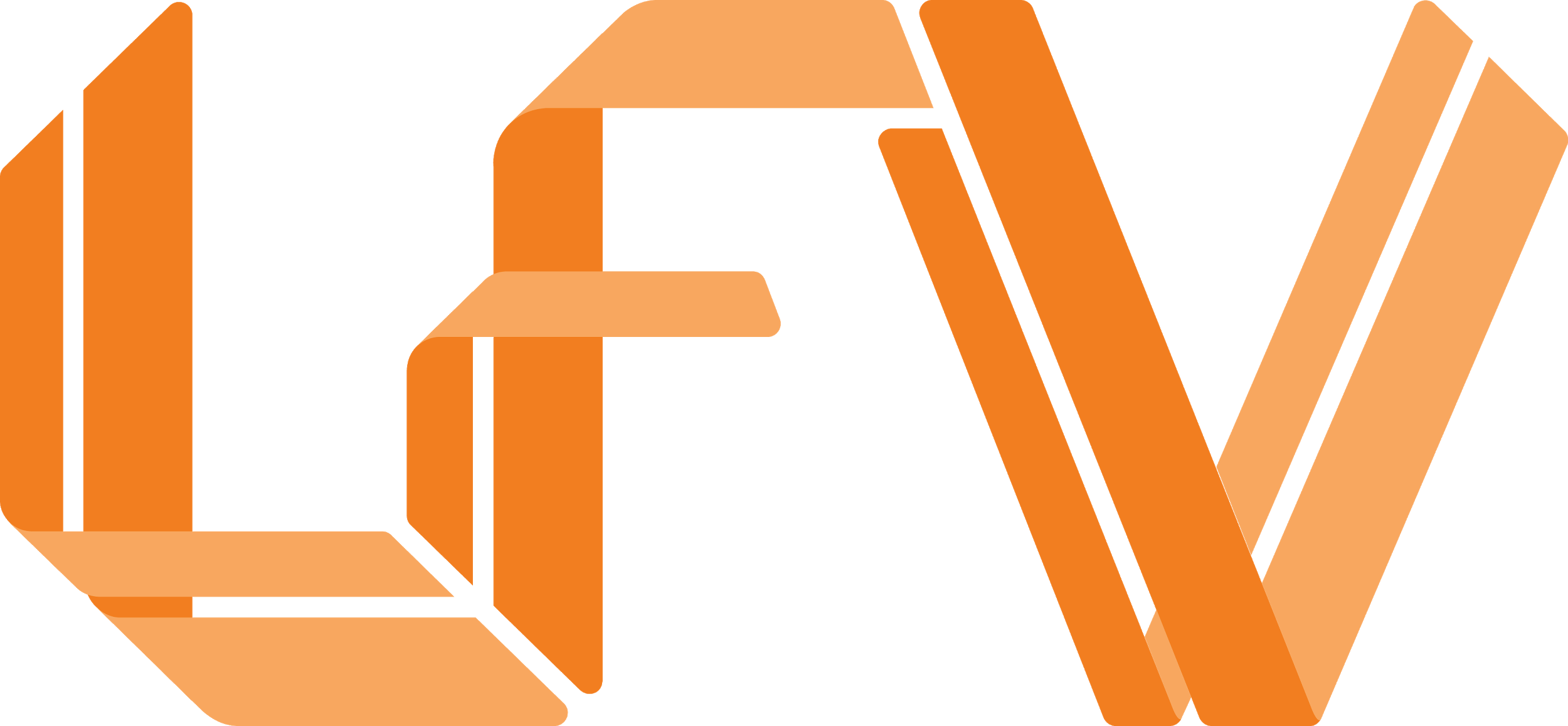 5
Stockholm-Arlanda – ESSA
Three runways

Pair of parallel runways (used during busy hours)

Mix of closed STARs and open STARs

Runway 01R – open loop vectoring only
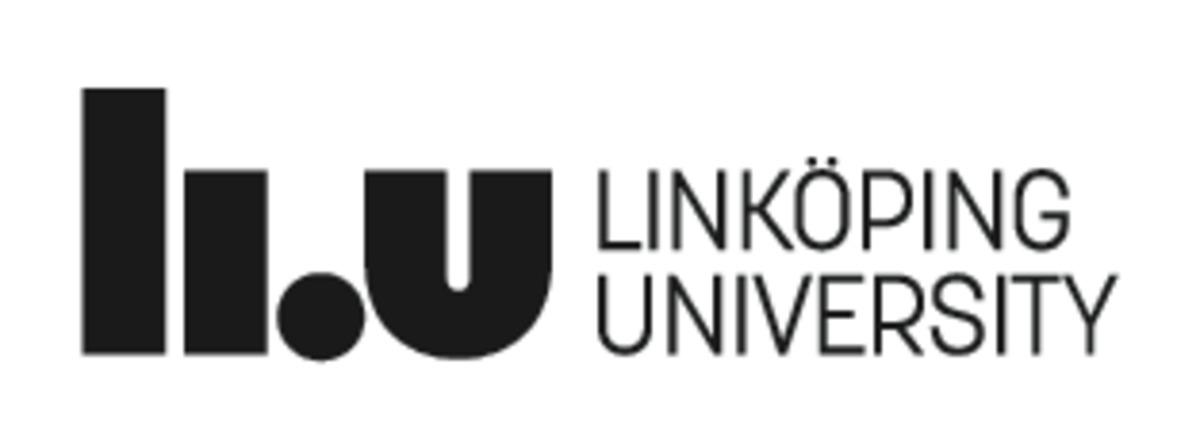 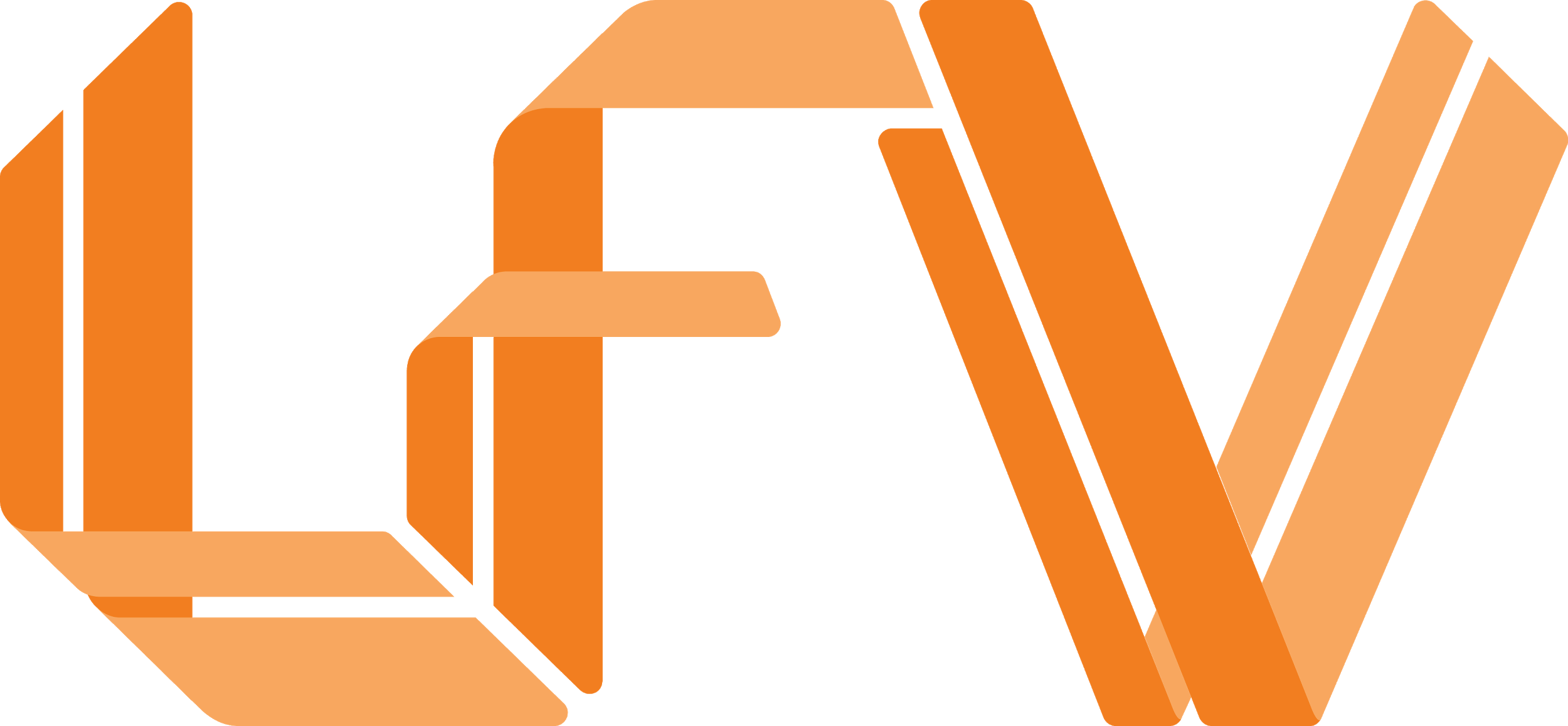 6
Vienna – LOWW
Two intersecting runways

Simultaneous usage of runways

Set of STARs and four IAFs

Waypoints for path stretching and shortcuts
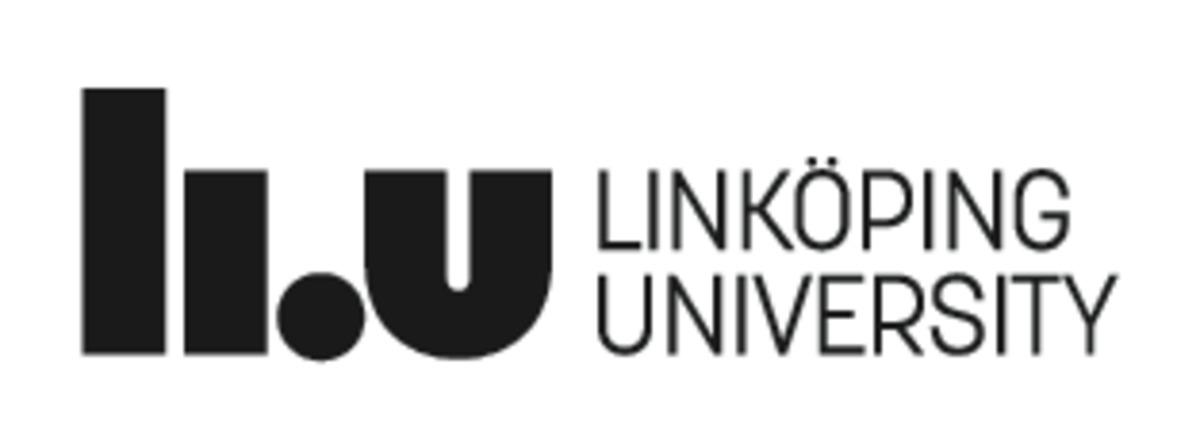 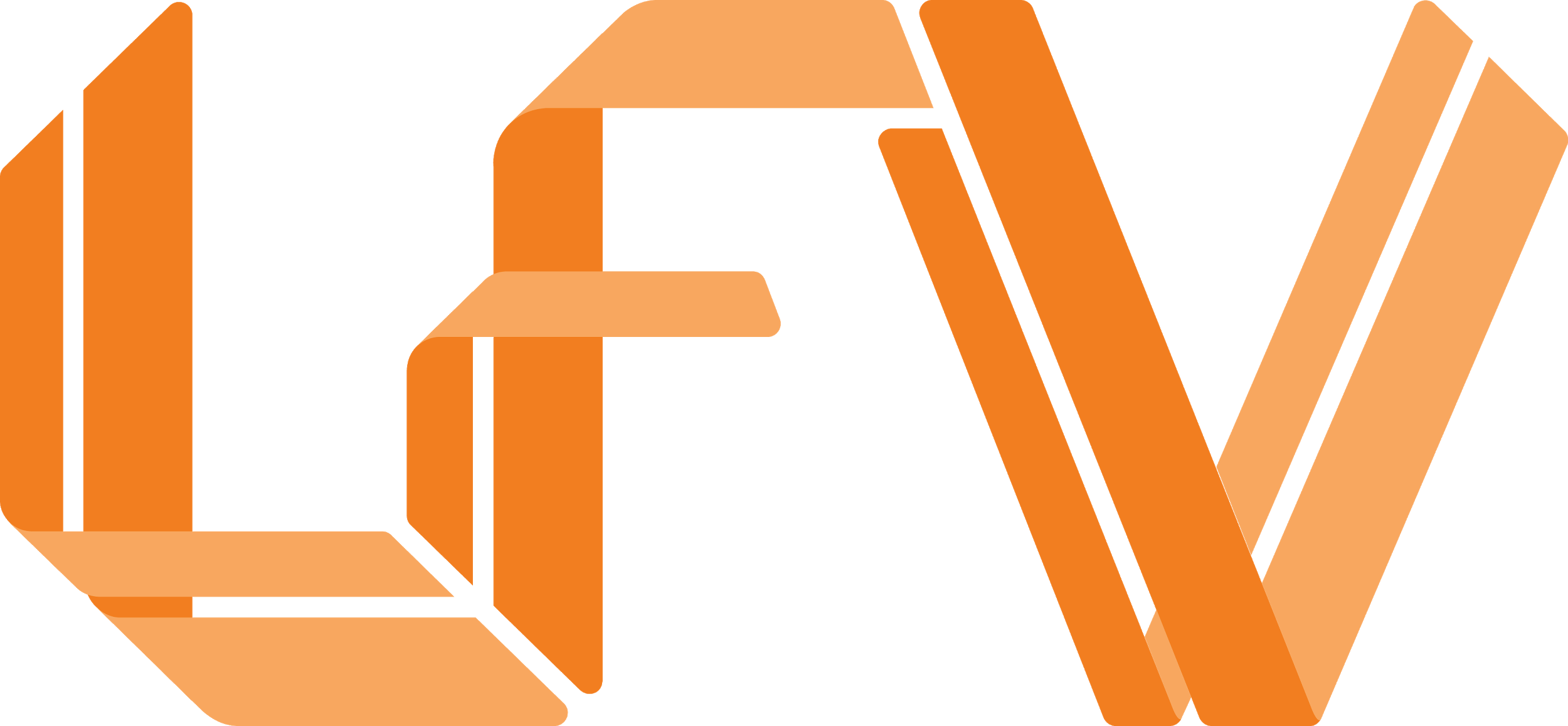 7
Dublin – EIDW
Two intersecting runways

Main runway 10R/28L (used 95 % time)
Sequencing legs in the shape of arcs for path stretching flown at level flight

Merge point before final approach segment
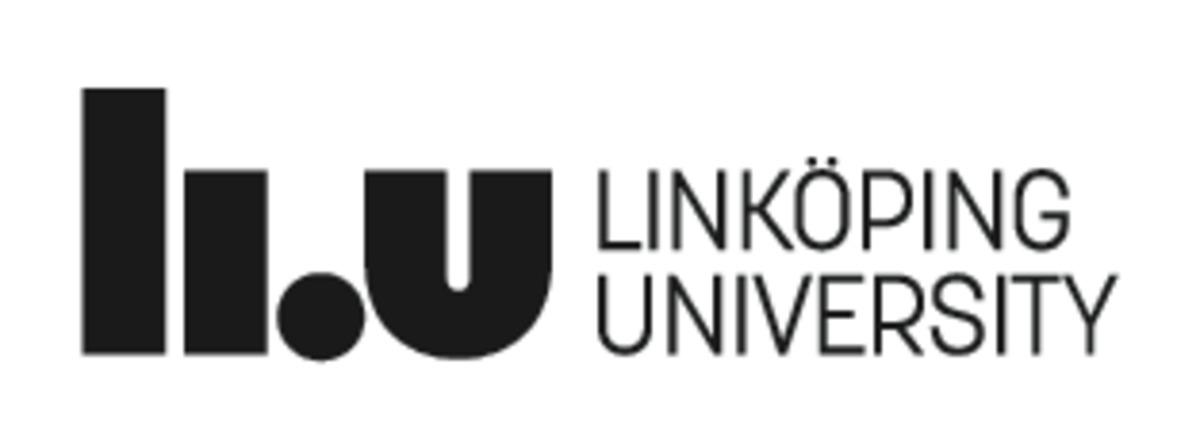 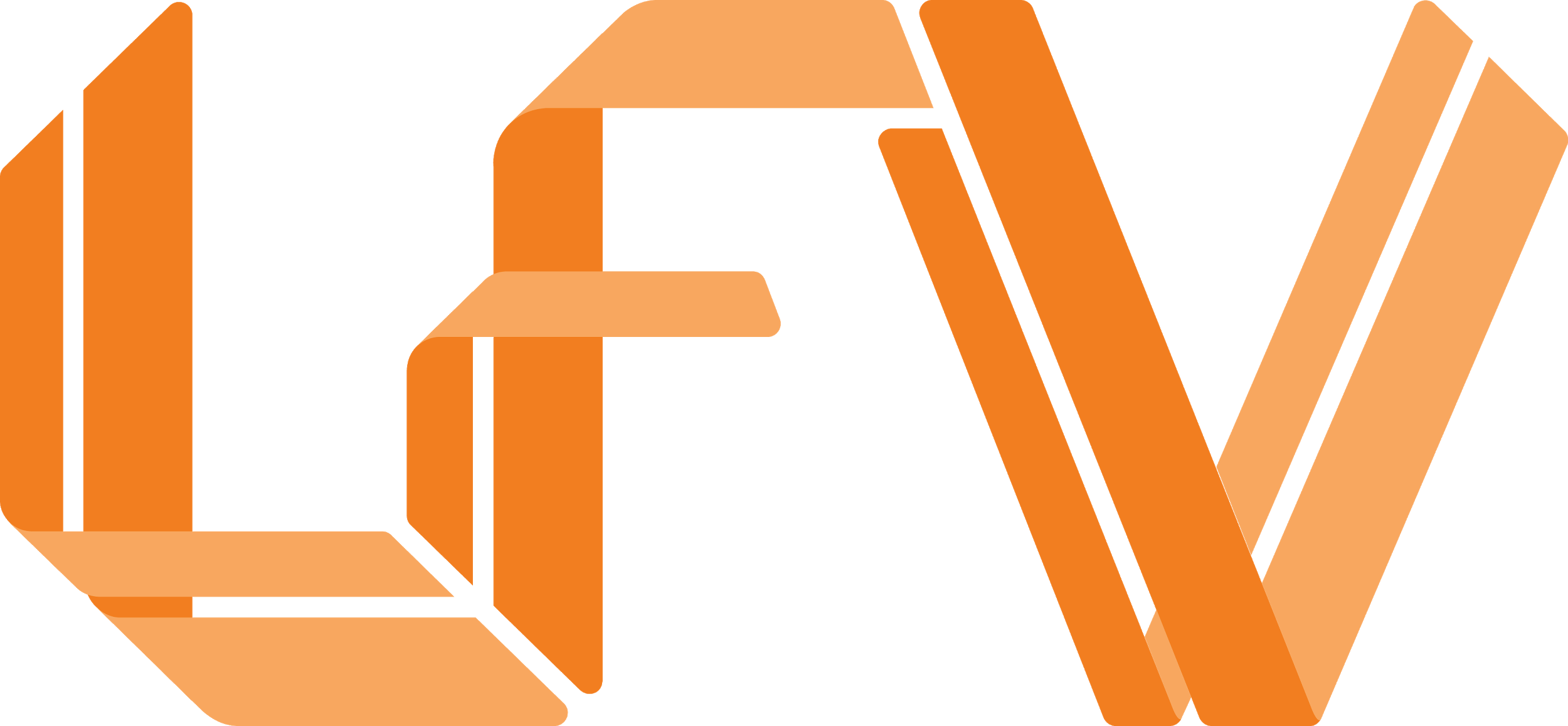 8
Methodology
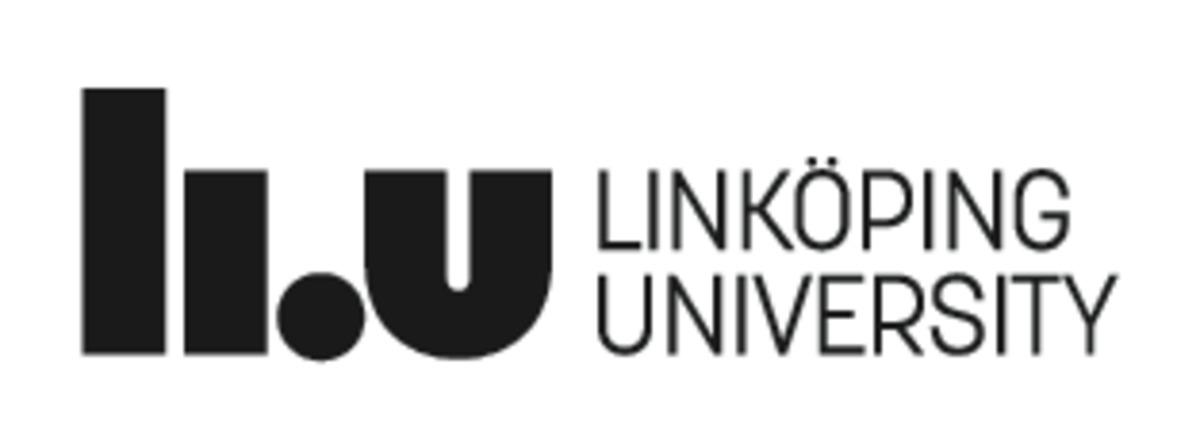 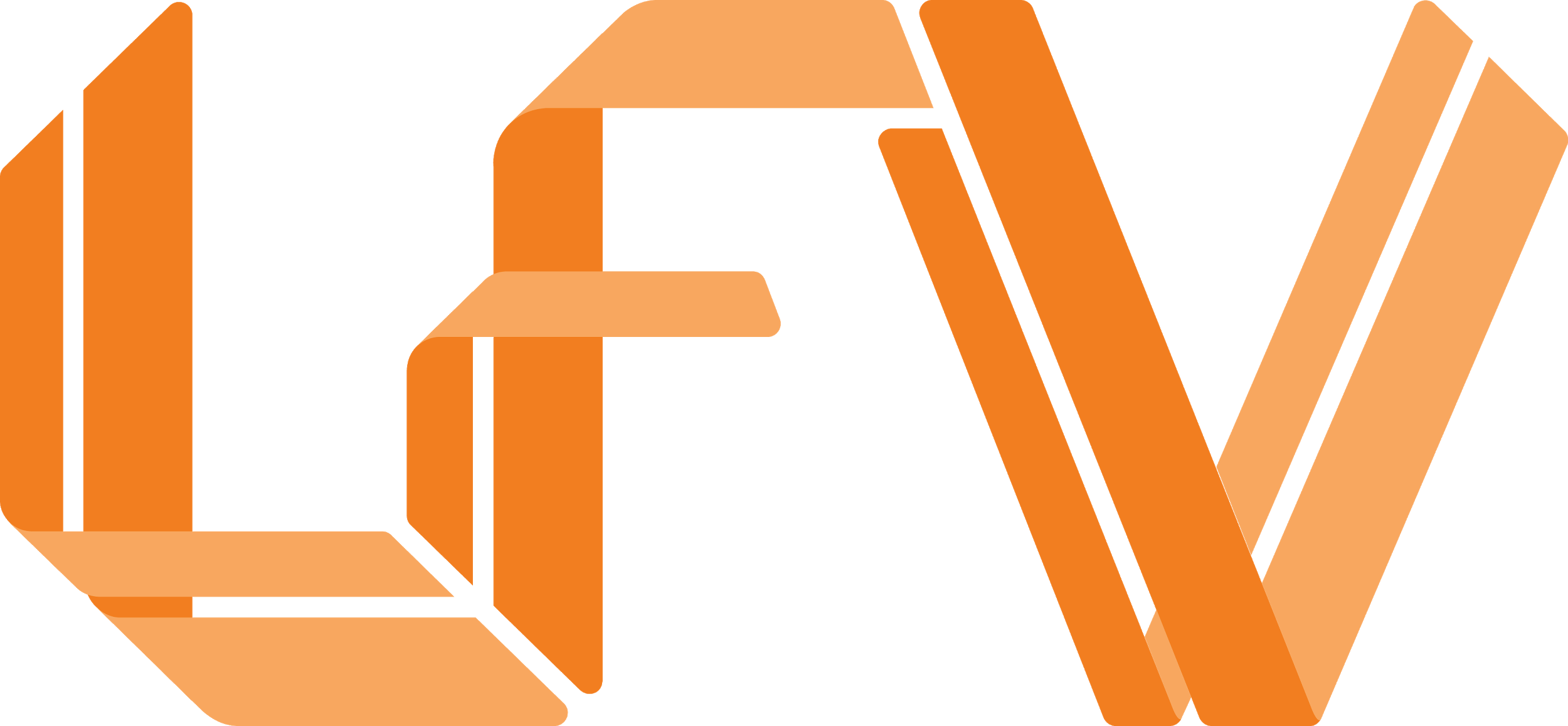 9
Data
Historical database of the OpenSky Network

’States’ data representing the parts of the arriving flight trajectories inside TMA

Month with the highest number of arrivals at our three airports

Full four weeks of October 2019
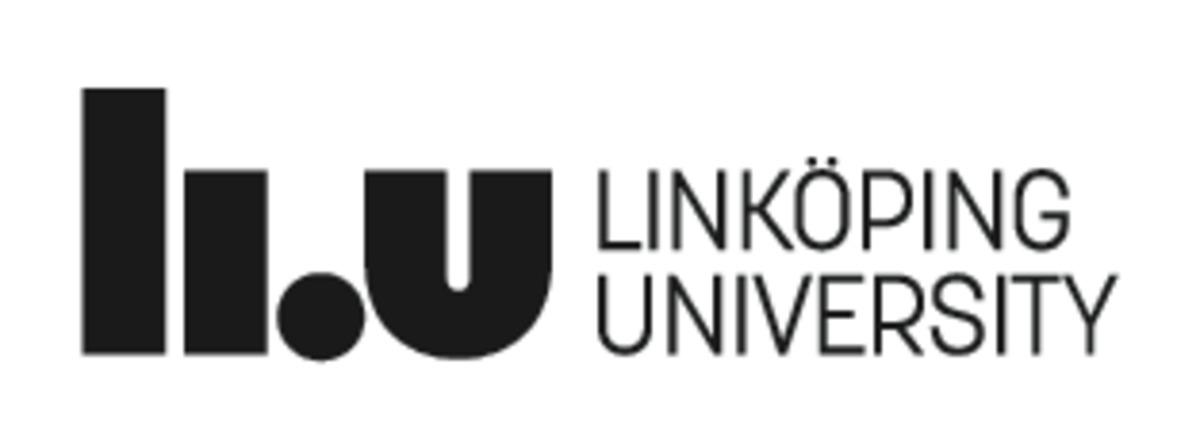 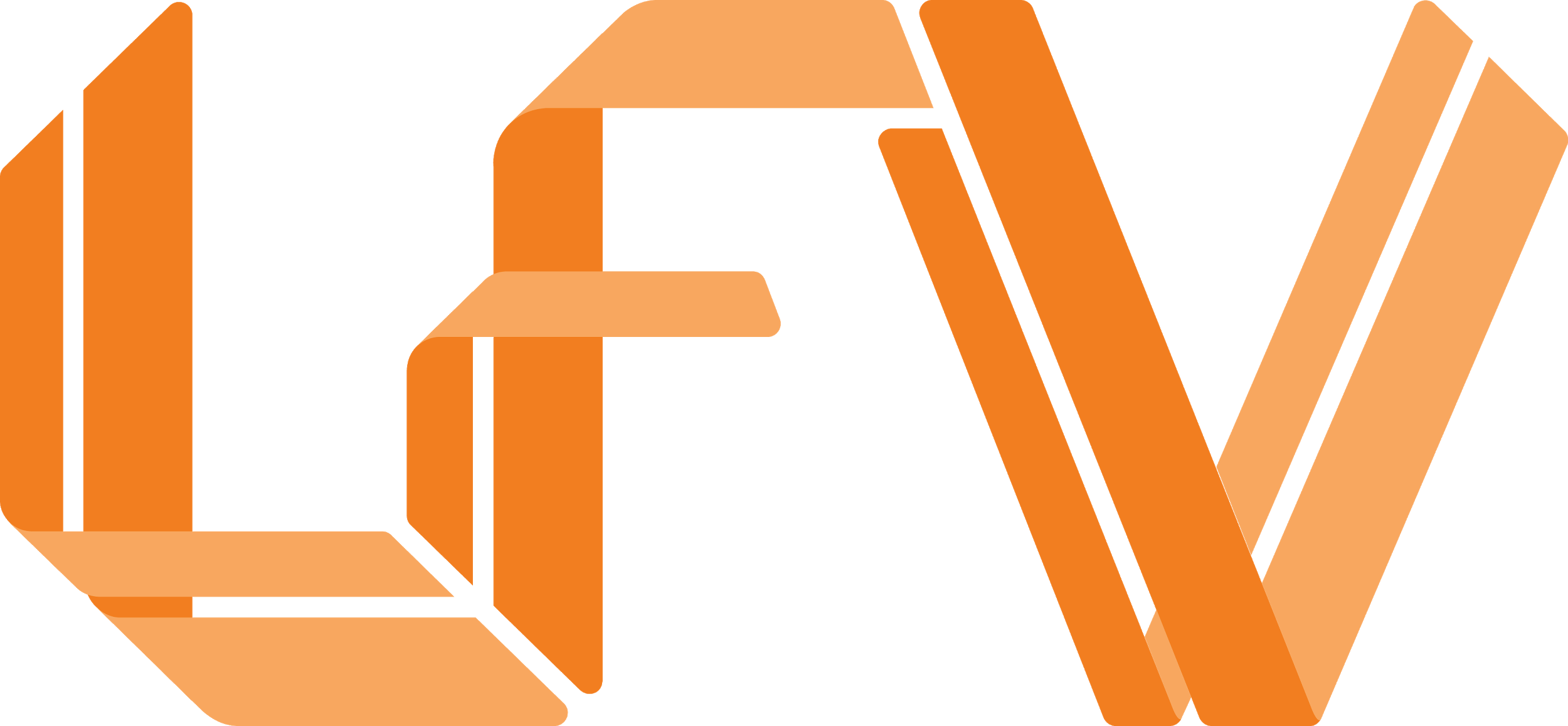 10
Data Cleaning
Fixing all incorrect positioning using linear interpolation
Gaussian filter to smooth the altitudes
Removing the trajectories:
representing landings too far from the runway
that are incomplete within TMA
starting from an altitude lower than 600 m
representing go arounds within TMA
for some non-commercial flights
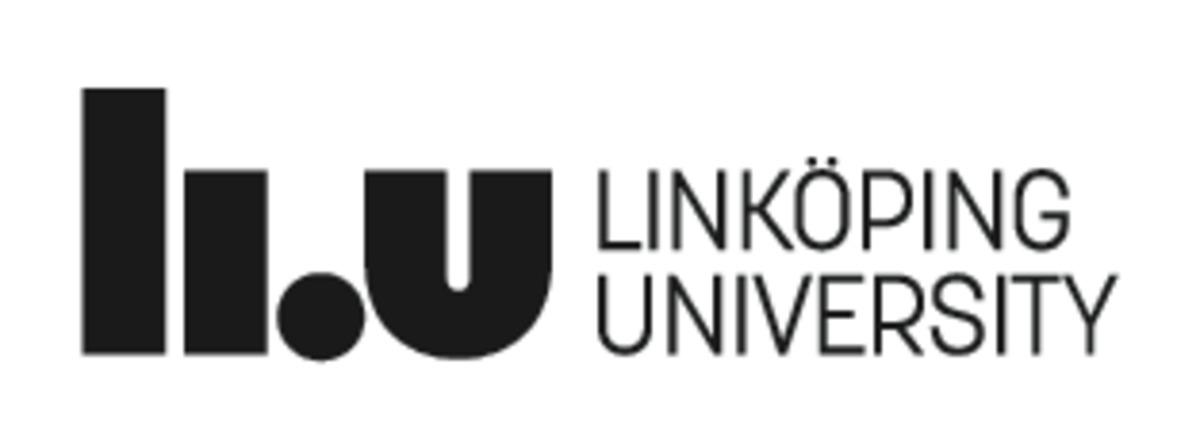 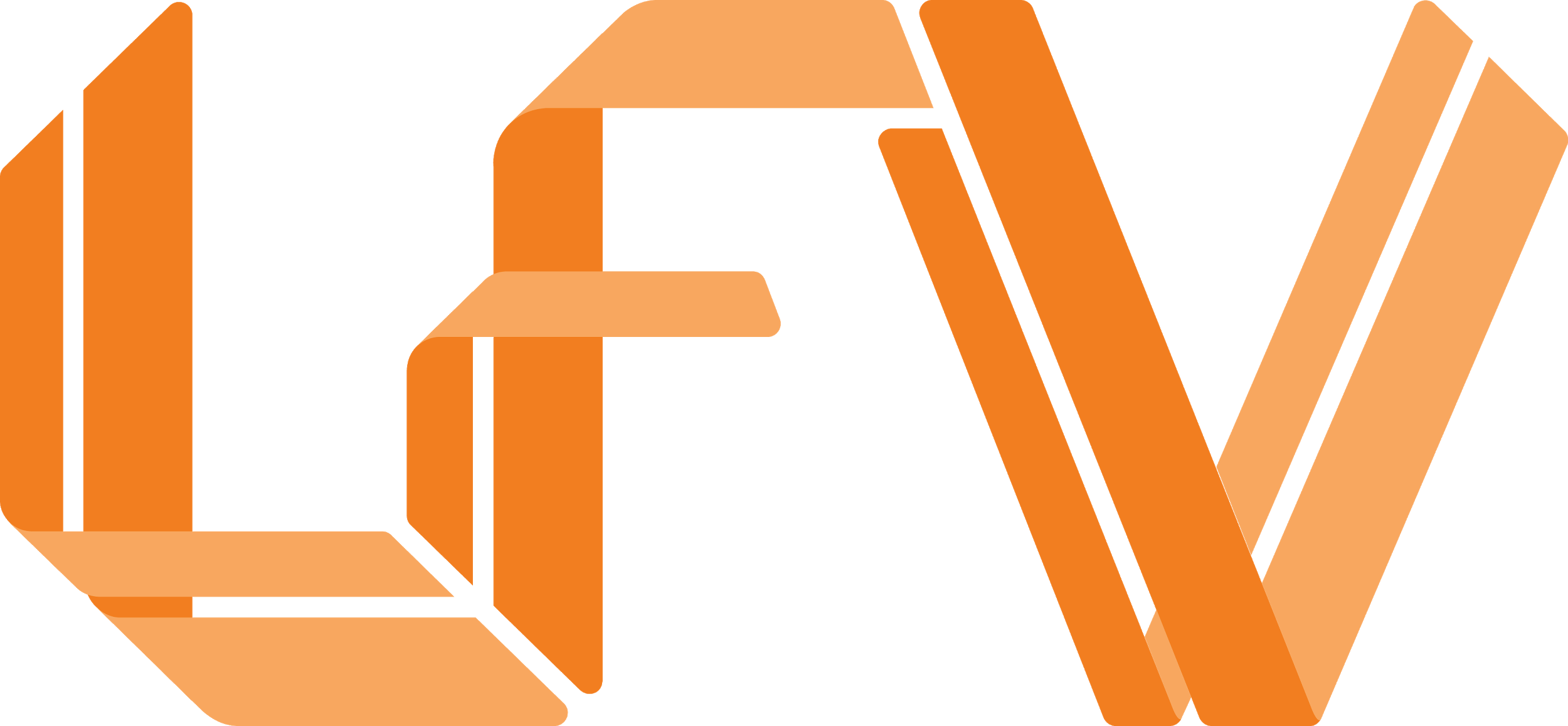 11
Dataset
Same dataset as used in our previous paper [1]

Peak-time periods in October 2019
Average per hour time in TMA for each airport calculated (0.7 percentile removed)

The rest of the values correspond to the hours which represent the peak time periods
2587 flights for Dublin, 1045 for Arlanda and 1641 for Vienna
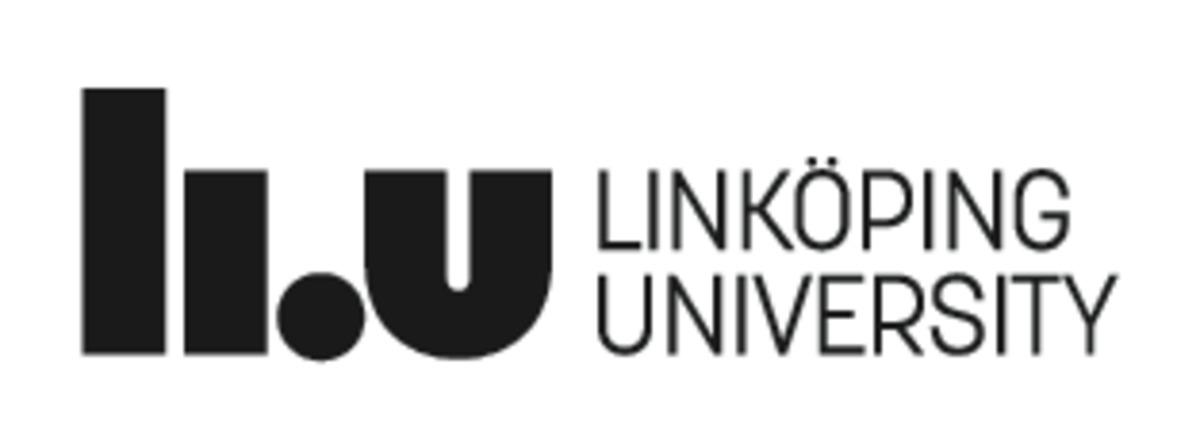 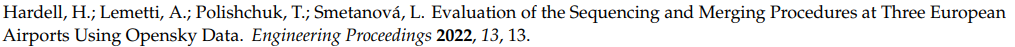 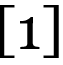 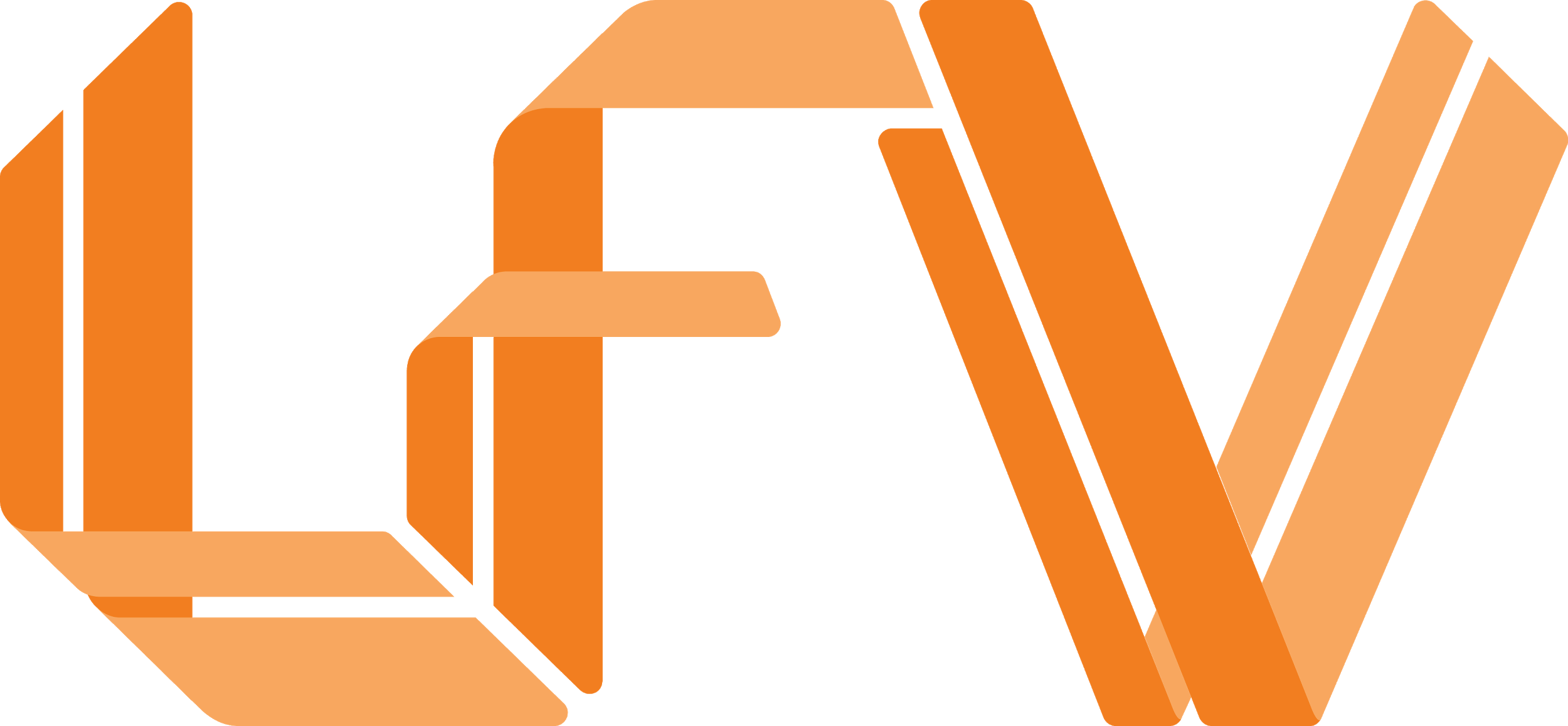 12
Dataset Trajectories
Arlanda
Vienna
Dublin
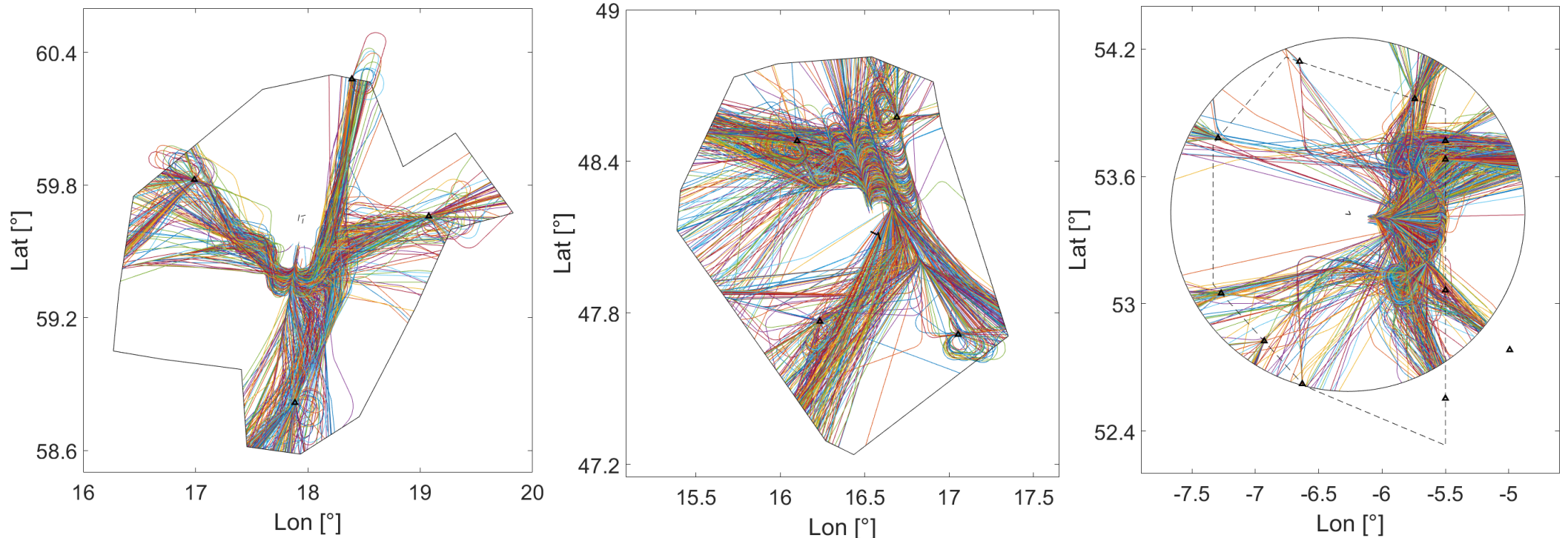 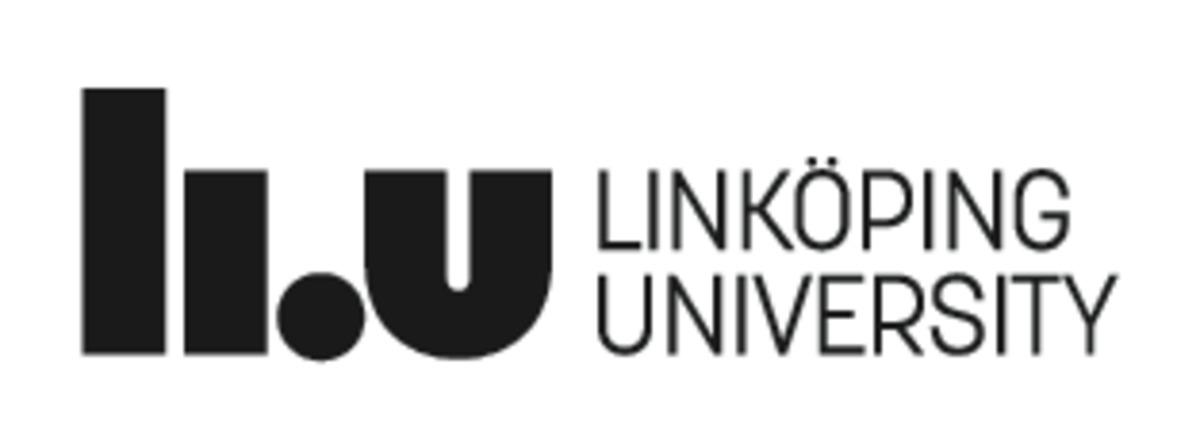 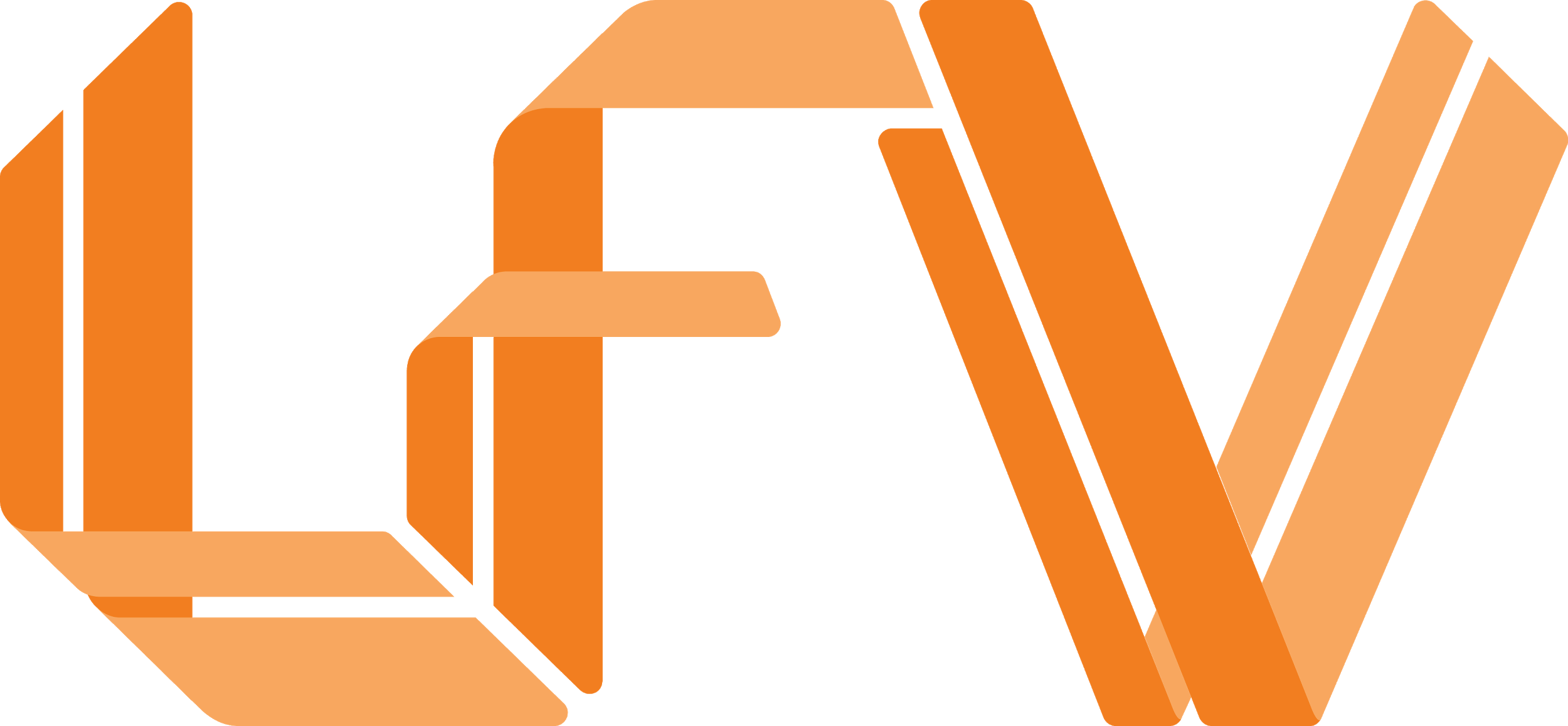 13
Methodology – Overview
A unique reference CDO profile per flight

Compare the calculated metrics for actual trajectories vs CDO

BADA v4.2 is the core for performance modeling
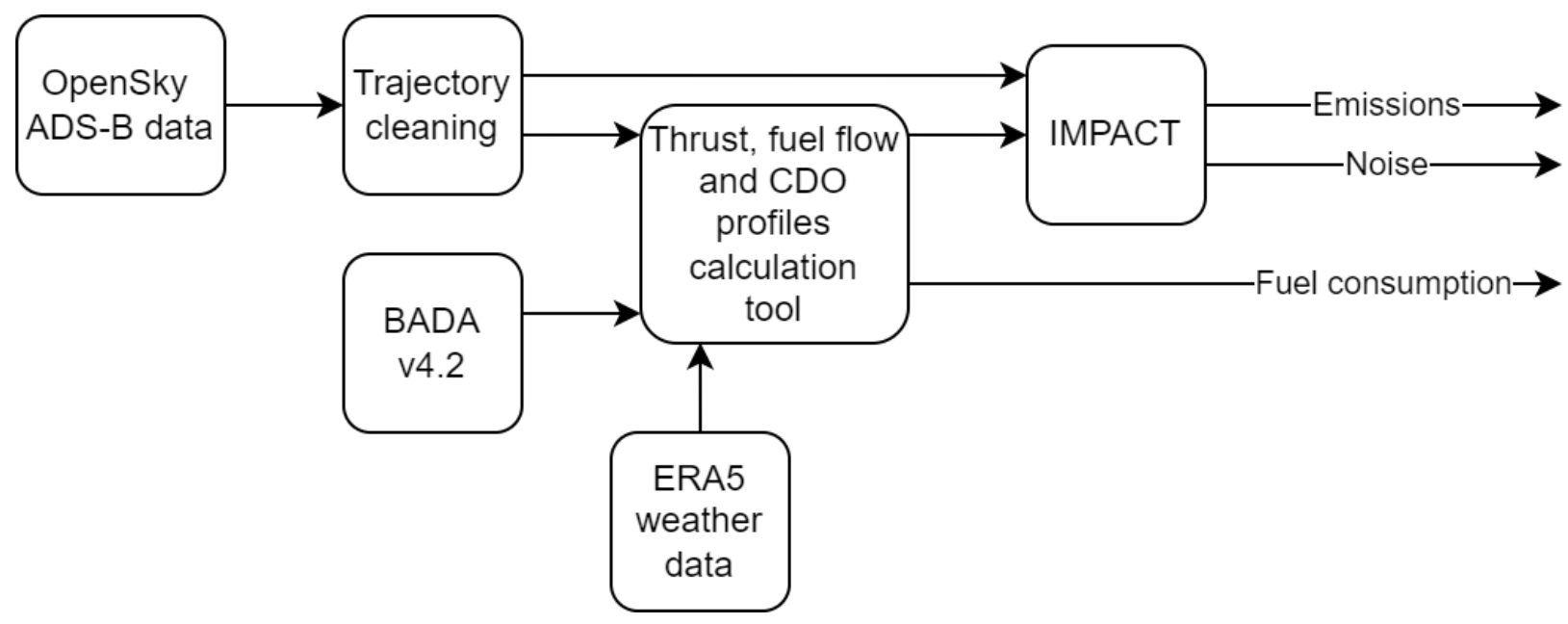 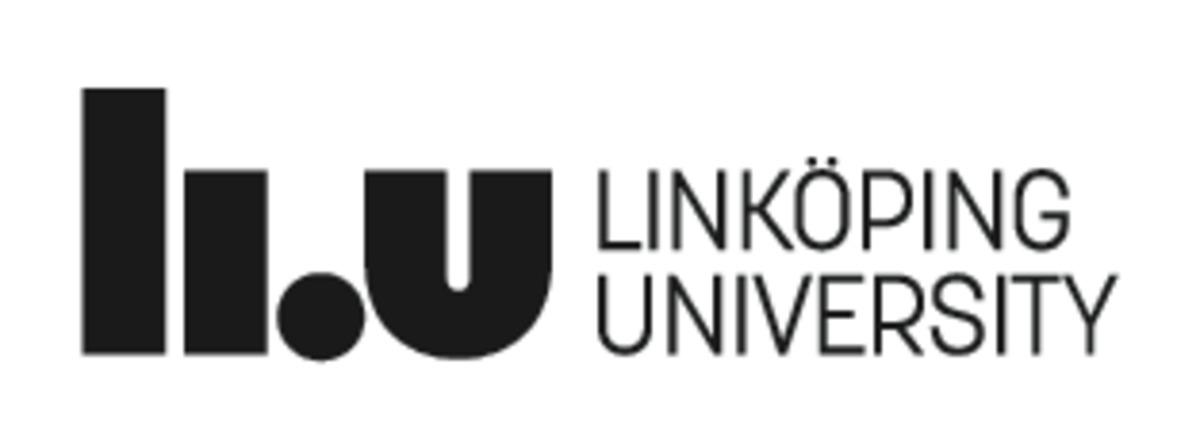 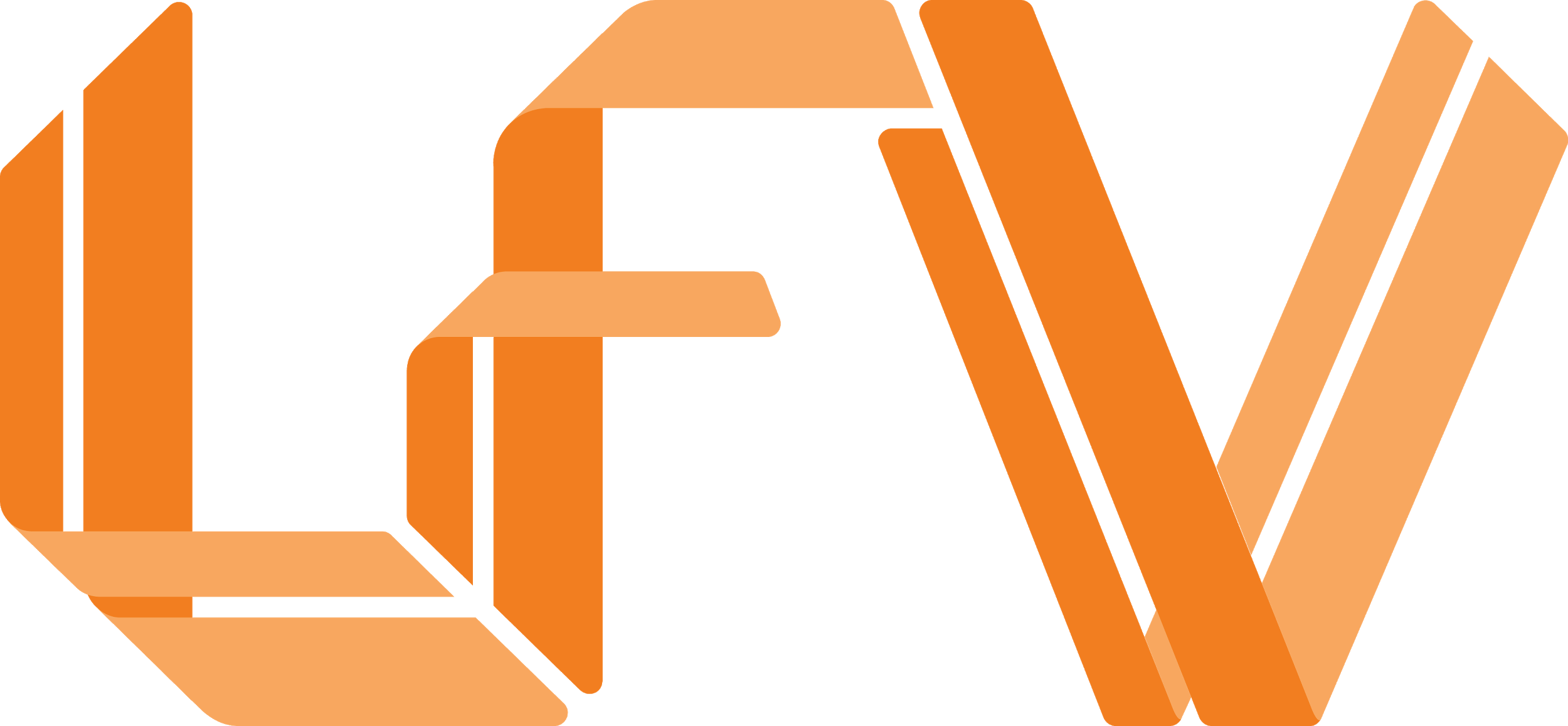 14
Performance modeling – Actual trajectories
Total Energy Model (TEM) used to calculate the thrust

Actual atmospheric conditions considered

Flaps/slats and landing gear effects not considered
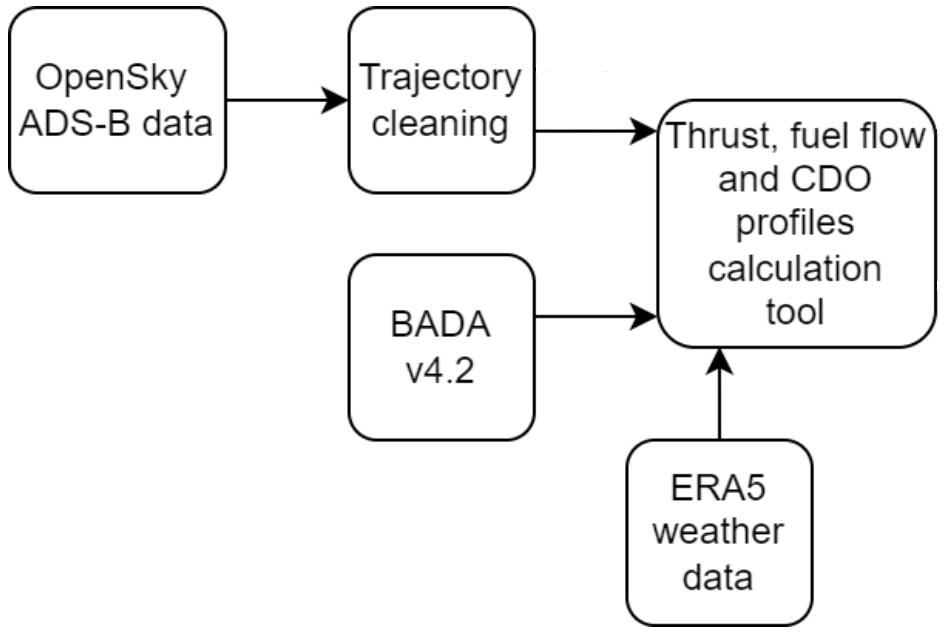 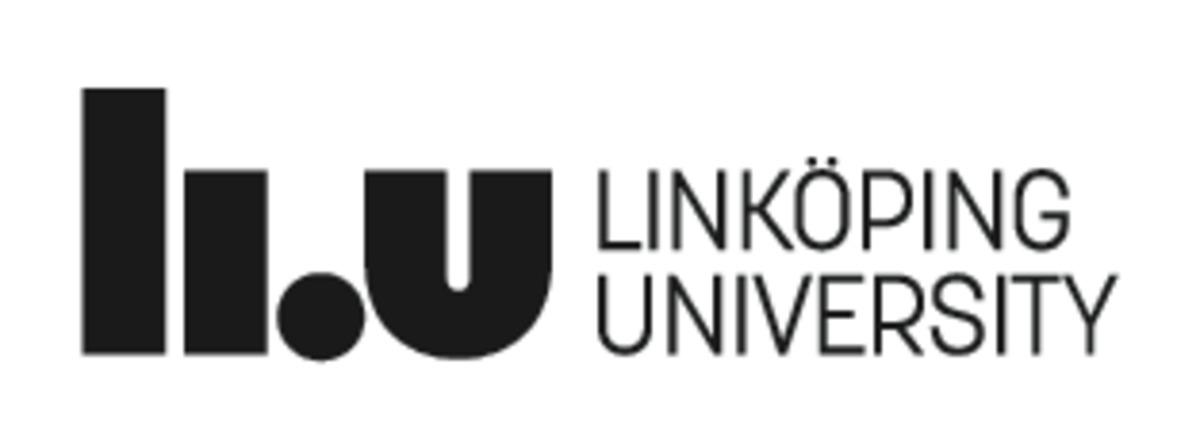 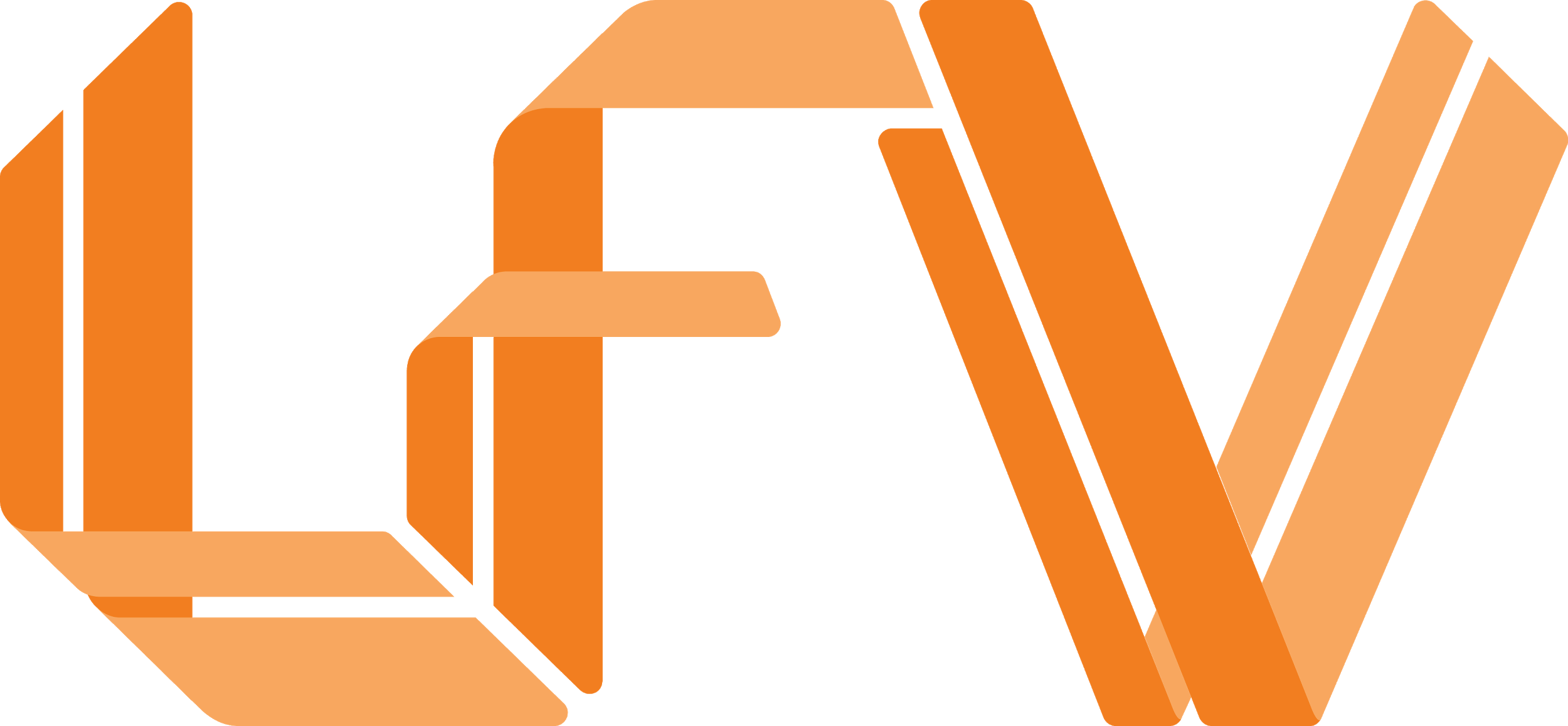 15
Performance modeling – CDO trajectories
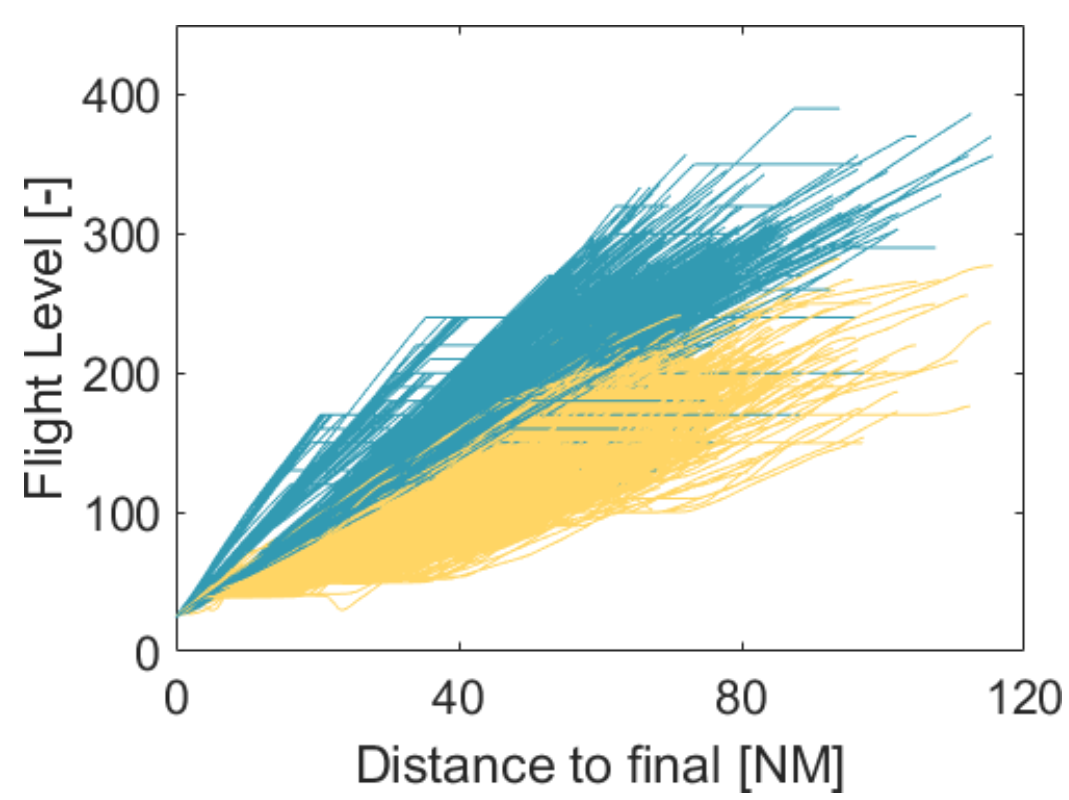 Engine idle thrust and no use of speed brakes

Descent speed schedule formulas from BADA

TEM used to find the vertical speed corresponding to the current idle thrust and speed
Flaps/slats and landing gear effects not considered

Actual atmospheric conditions considered
ESSA
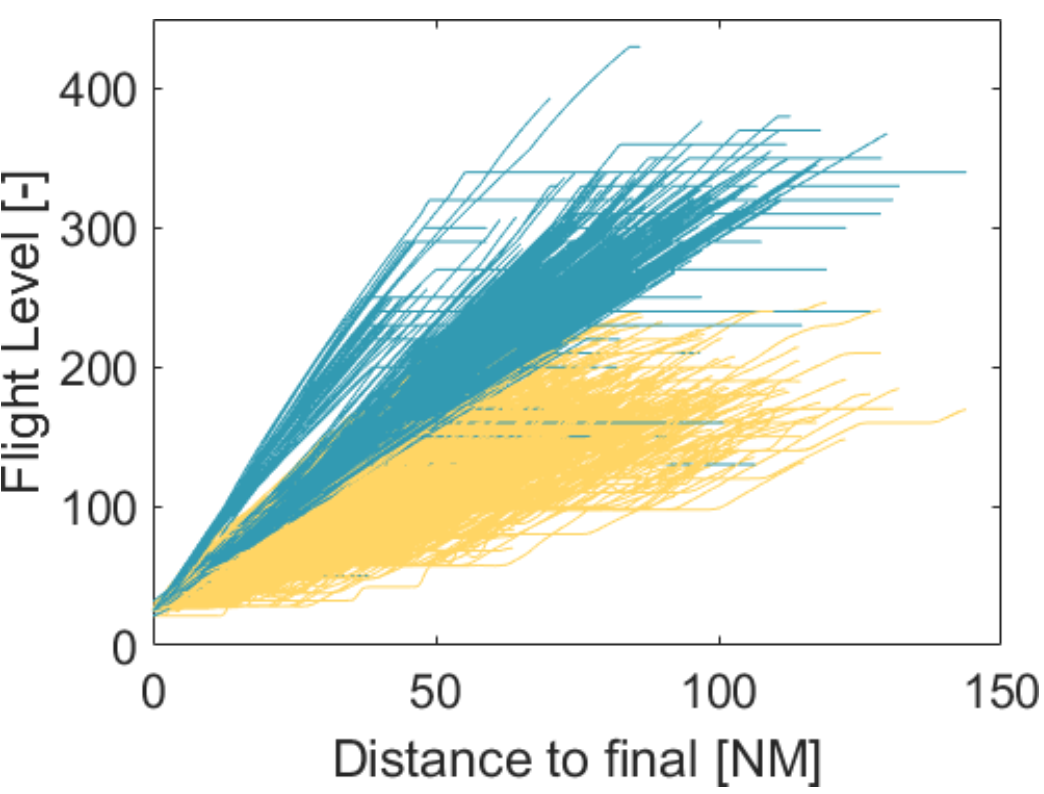 LOWW
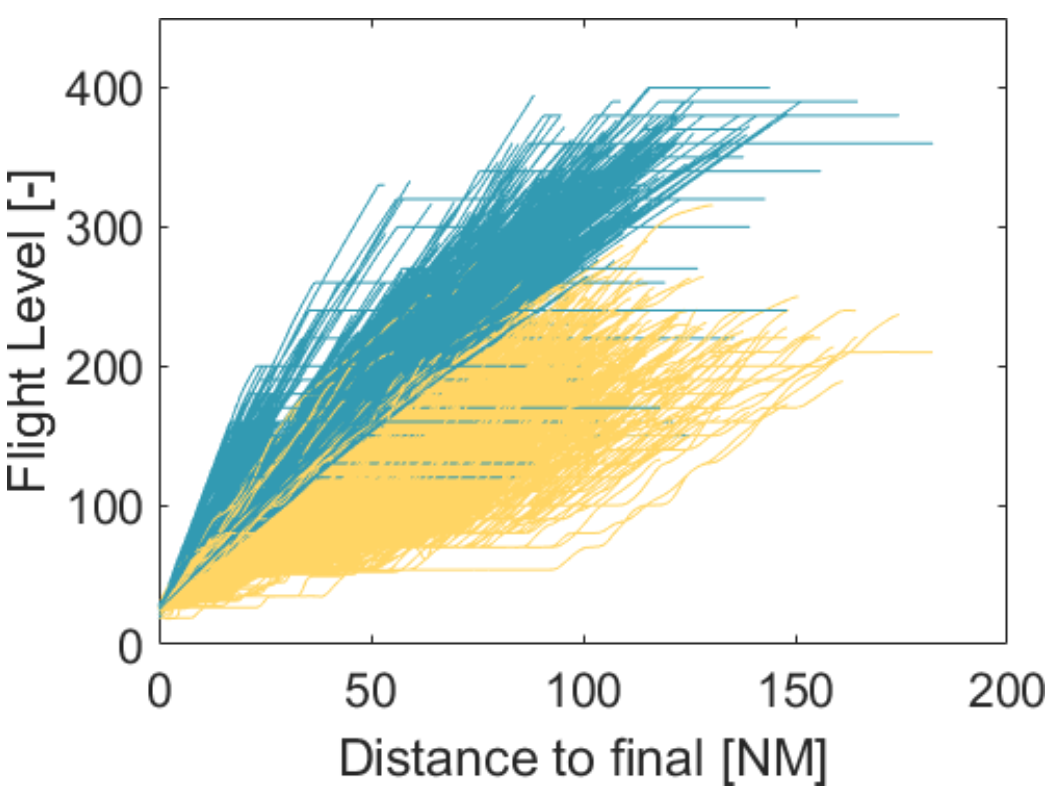 EIDW
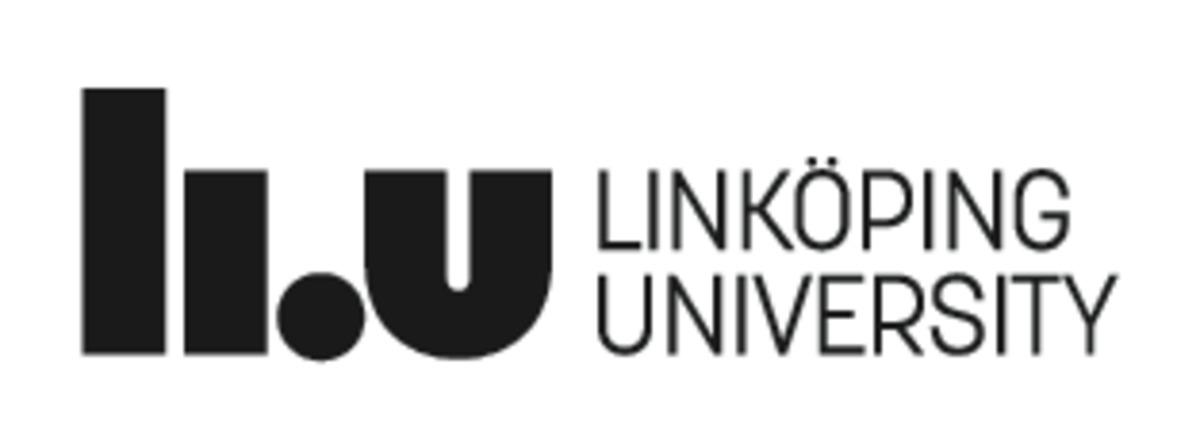 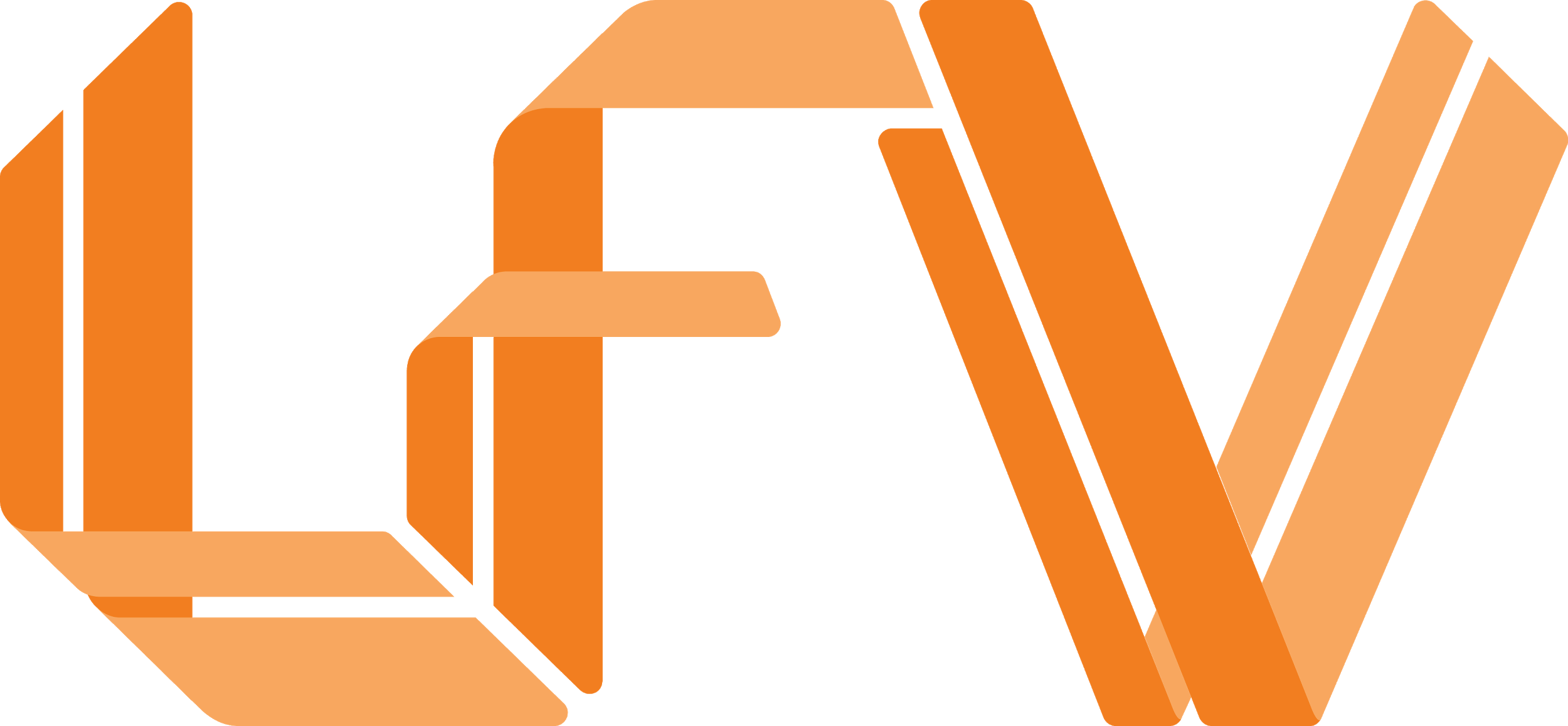 16
Noise Evaluation
Eurocontrol IMPACT
ANP data v2.3
ECAC Doc 29 4th edition
Lden (with penalties)
Standard atmosphere conditions
Distribution of a/c operations
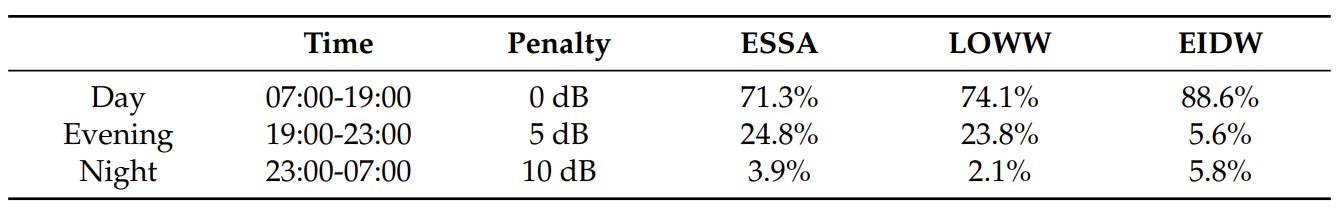 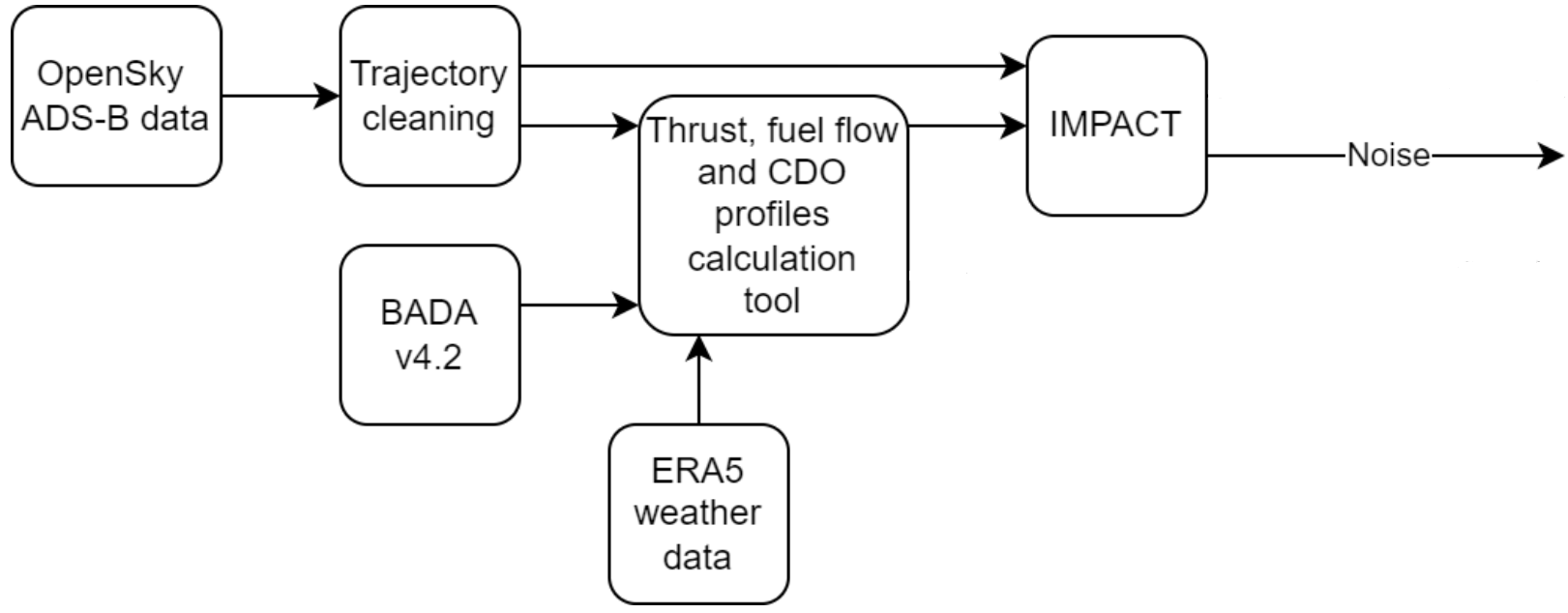 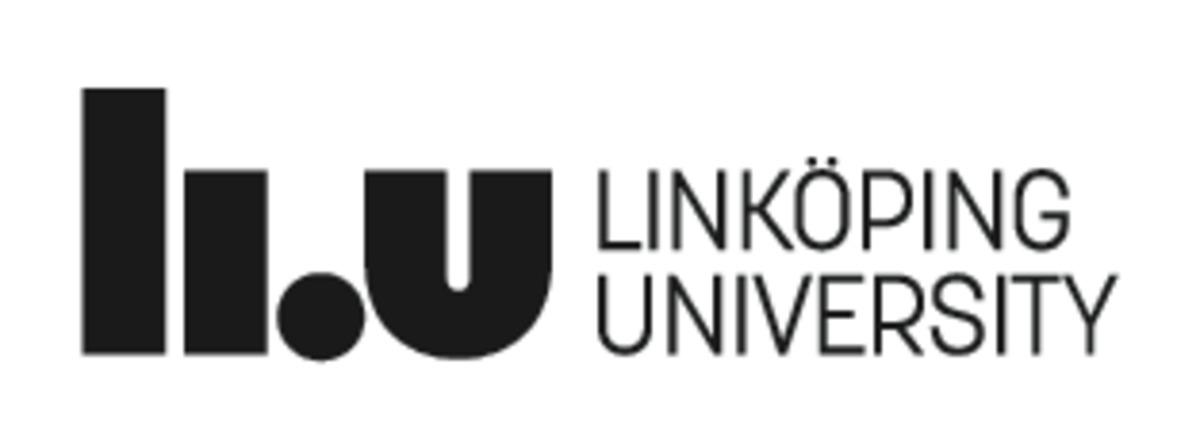 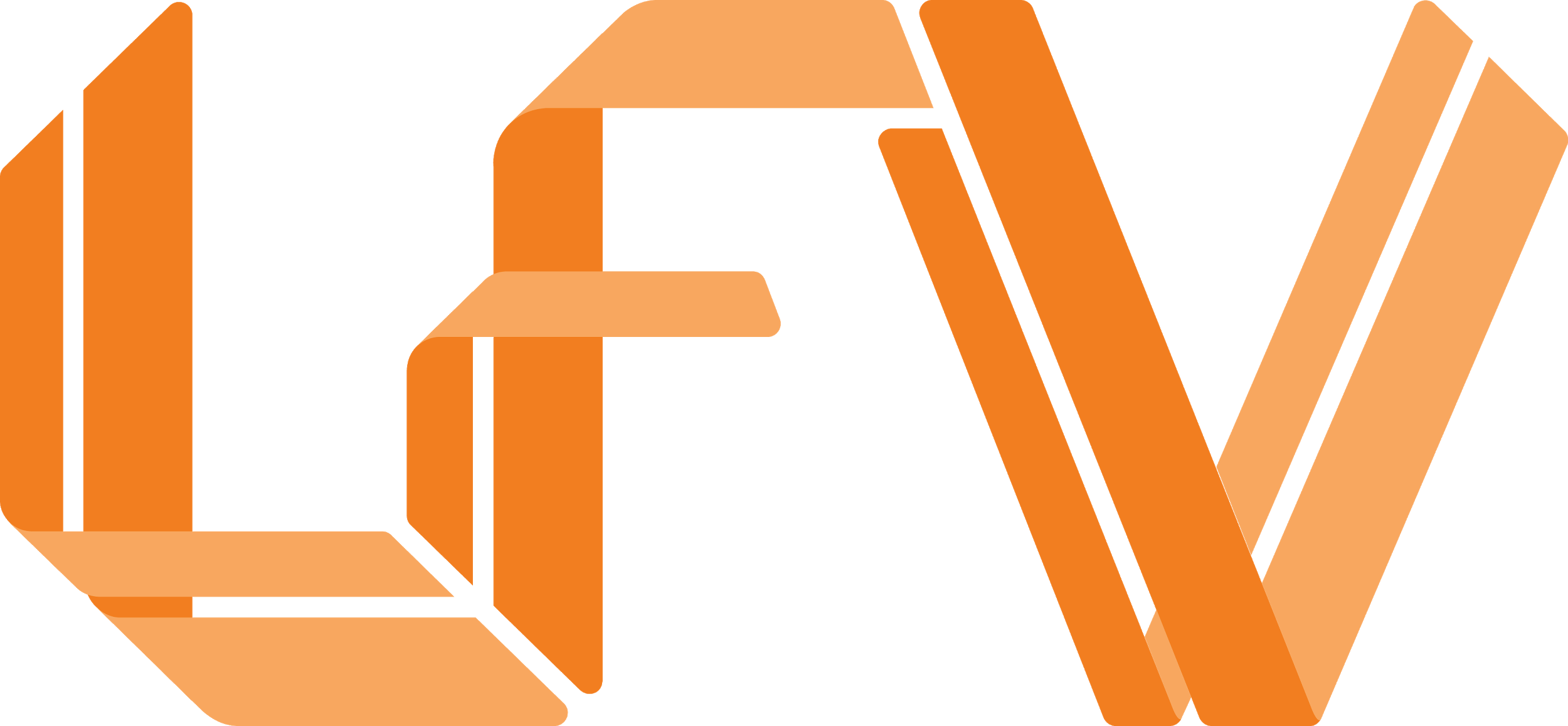 17
Emissions Evaluation
Eurocontrol IMPACT
CO2, NOx, SOx, HC, CO
ANP data v2.3
BADA v3.15 and v4.2
Standard atmosphere conditions
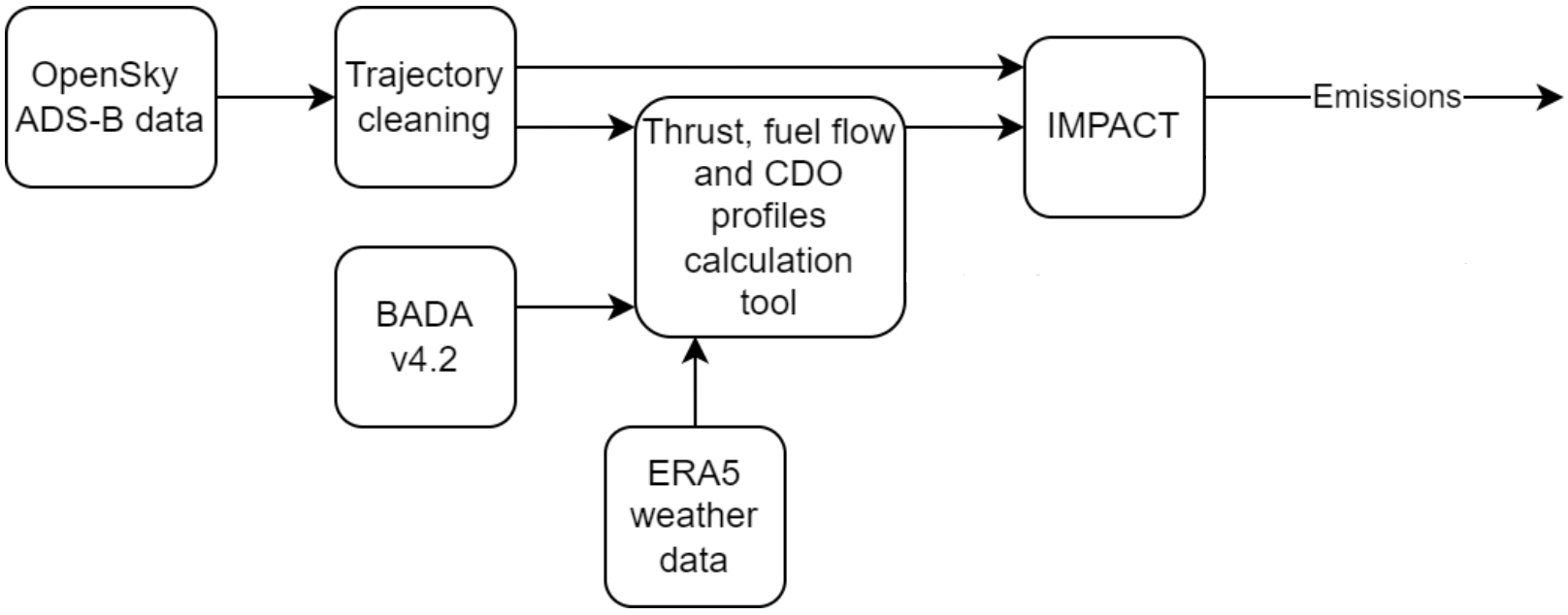 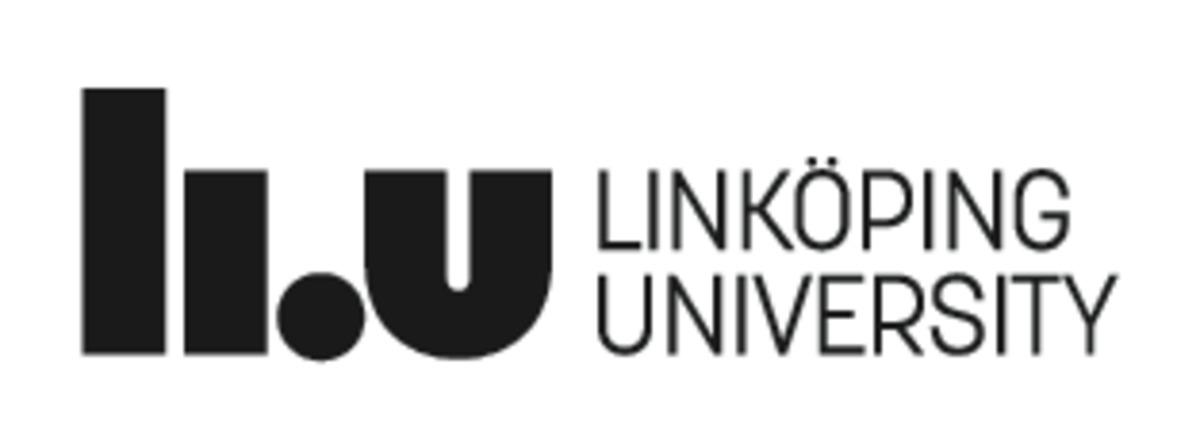 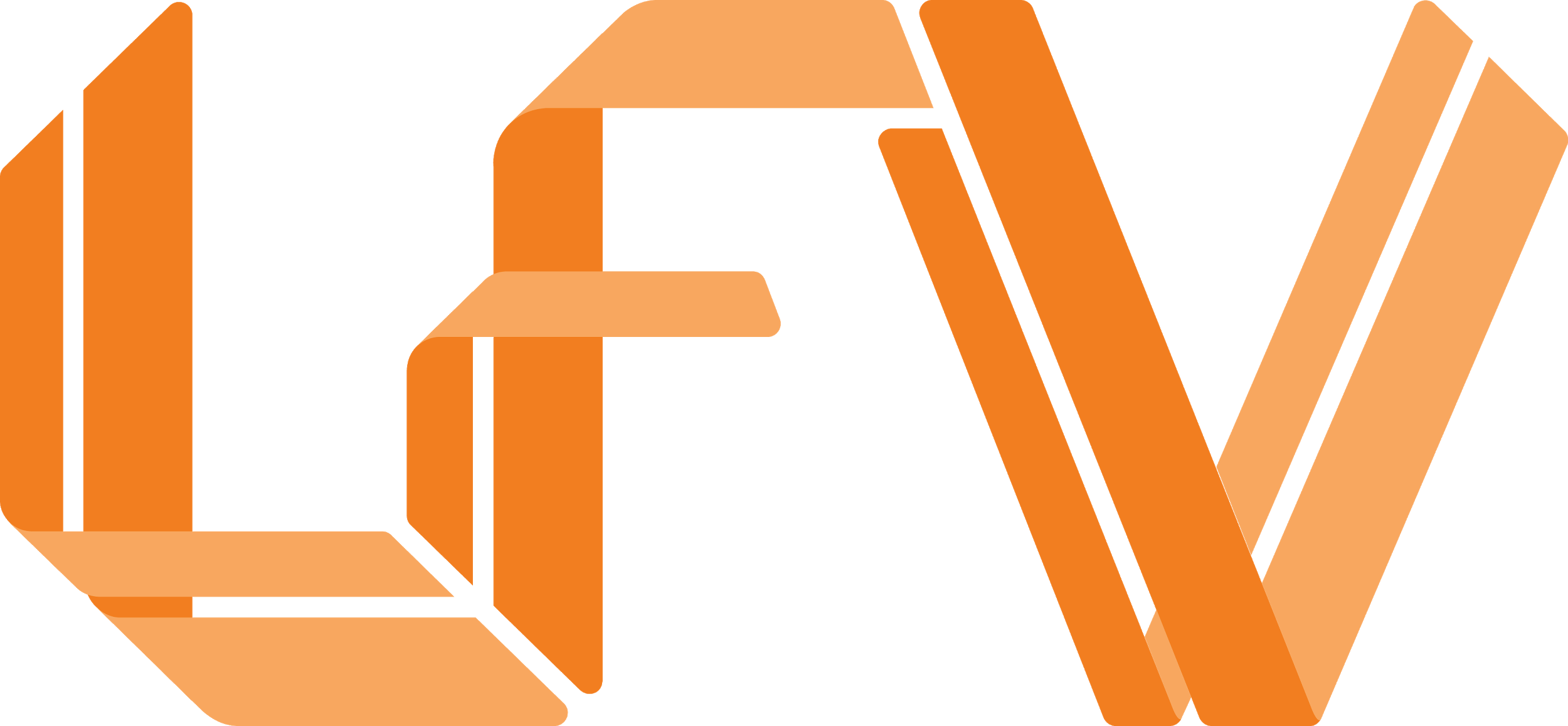 18
Fuel Evaluation
Fuel coefficient obtained from the thrust coefficient
Fuel flow calculated according to BADA formulas
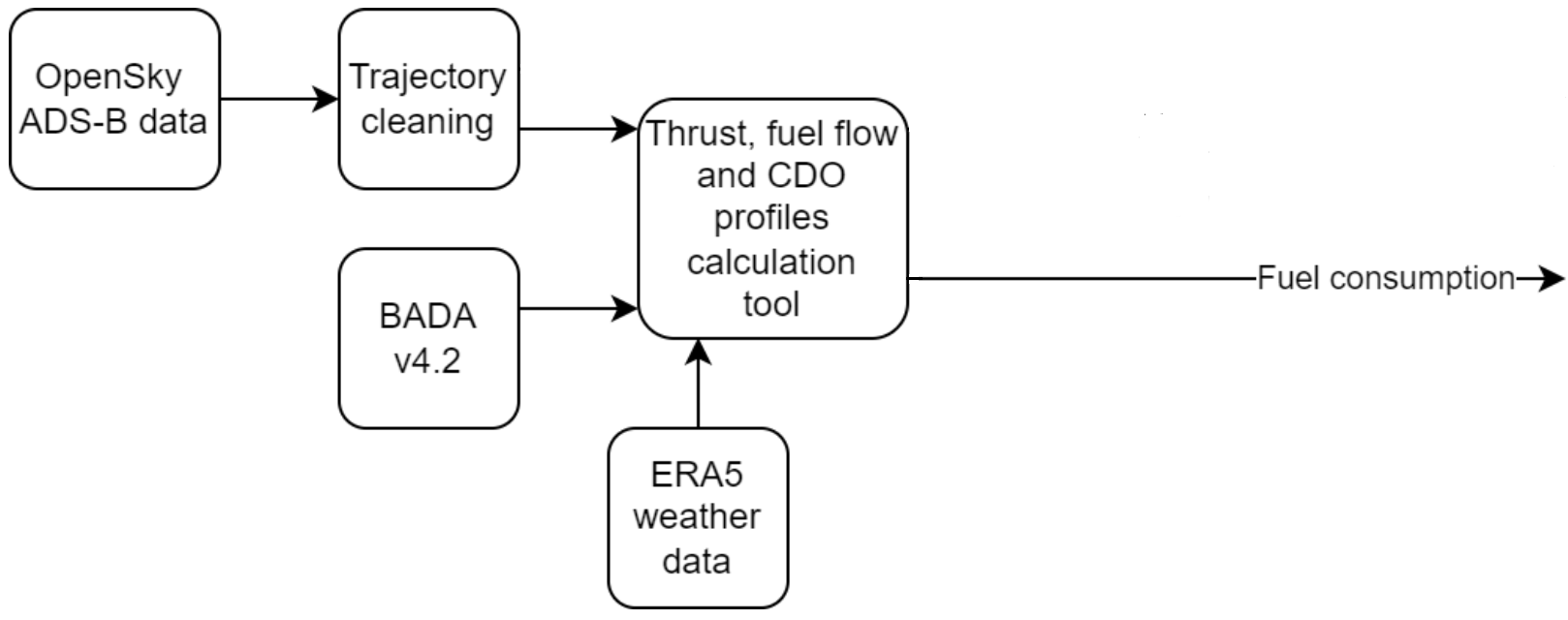 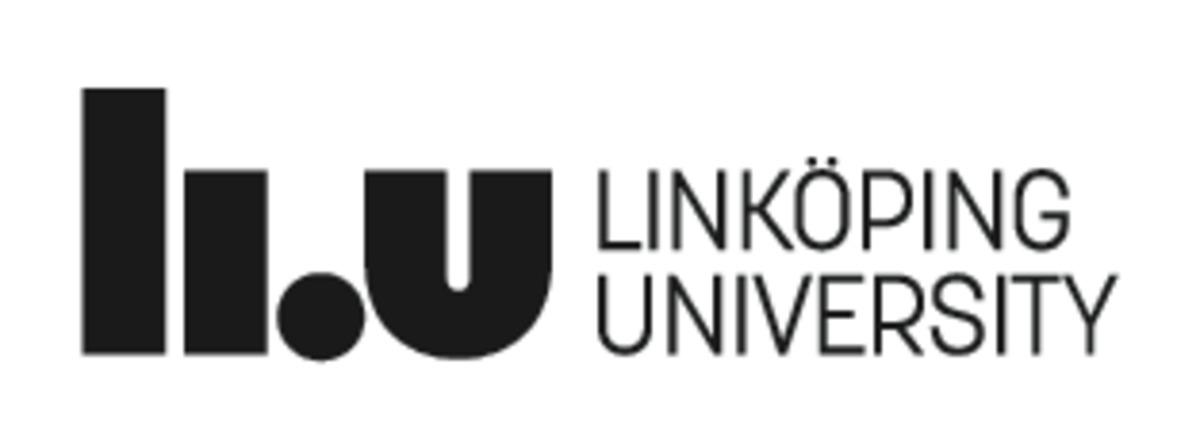 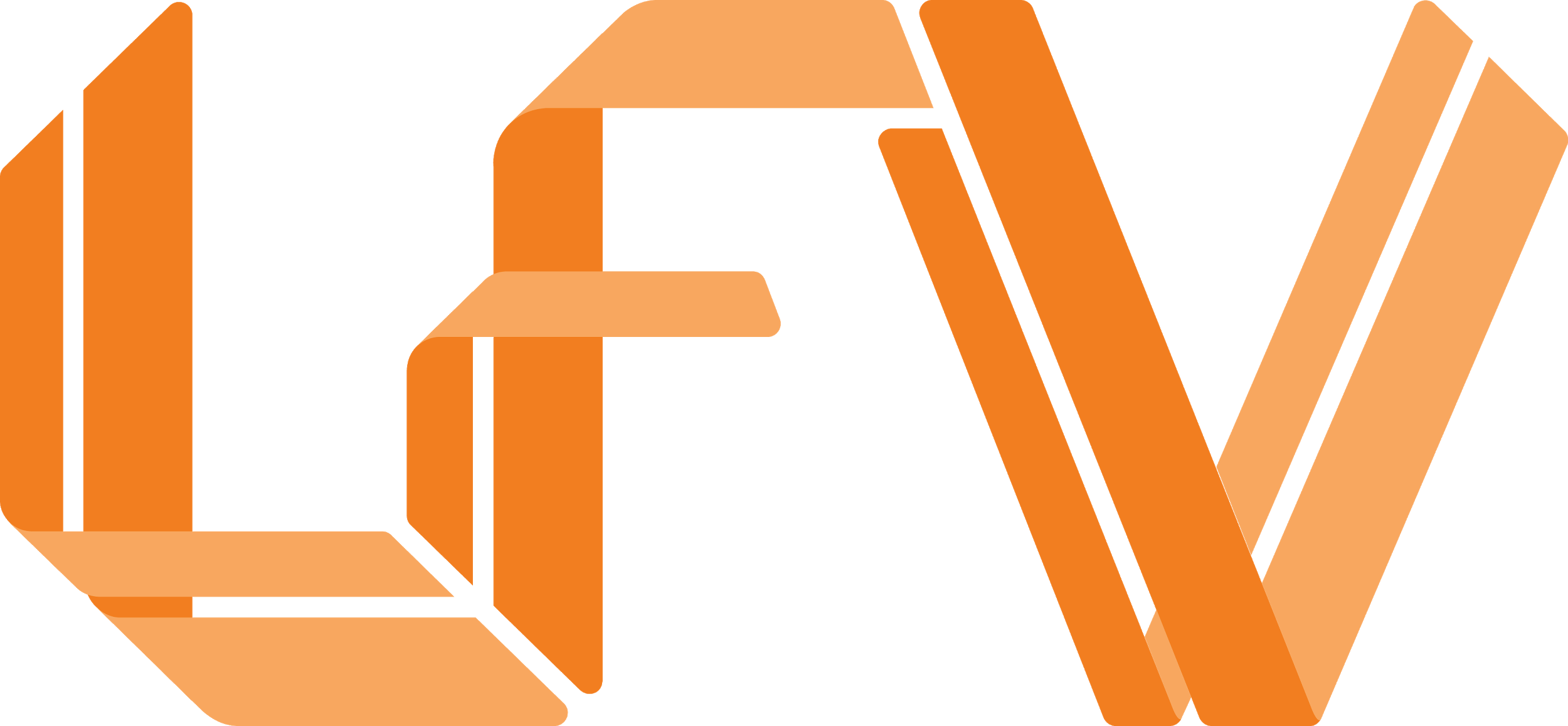 19
Results
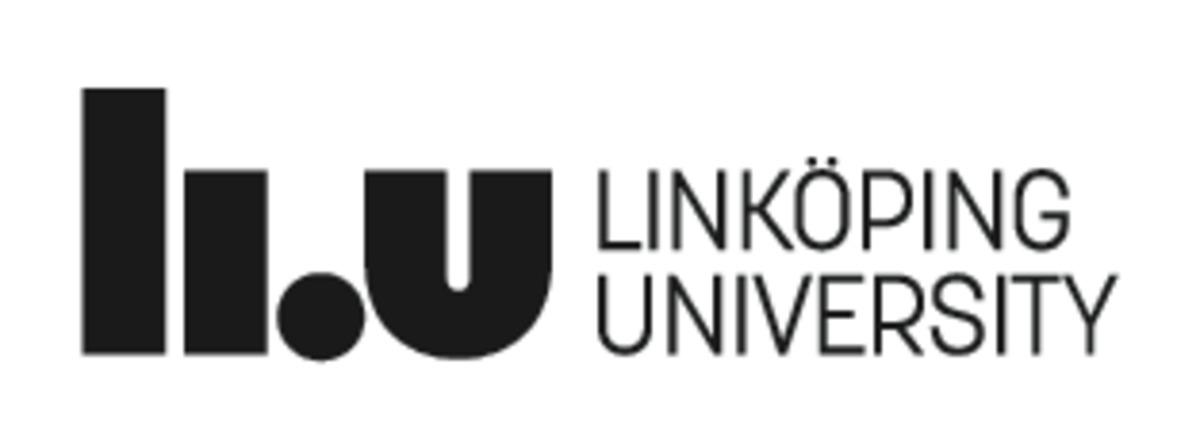 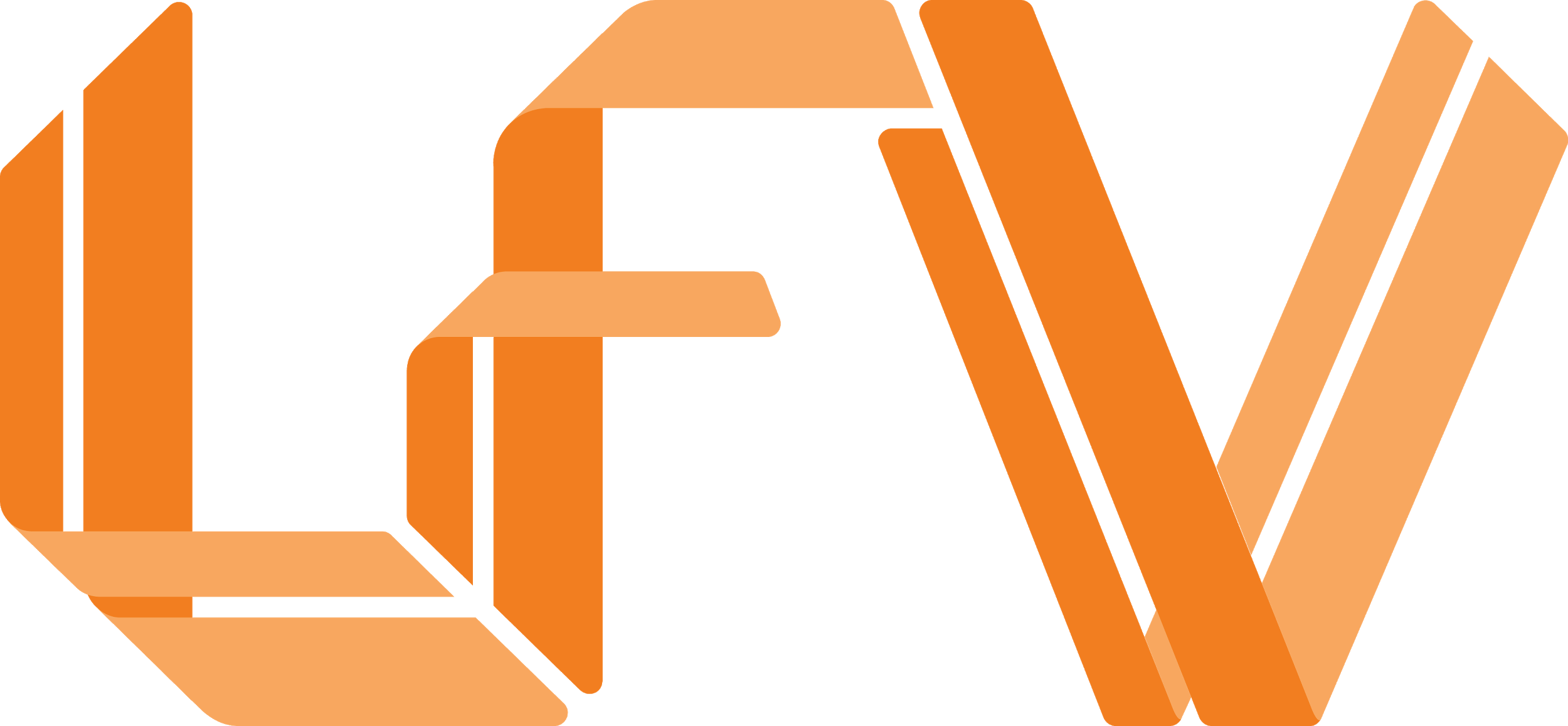 20
Noise – Overview
Areas covered (km2)
30 dB to 55 dB considered

>55 dB mostly coincides with final app.

Noise decrease at all levels observed
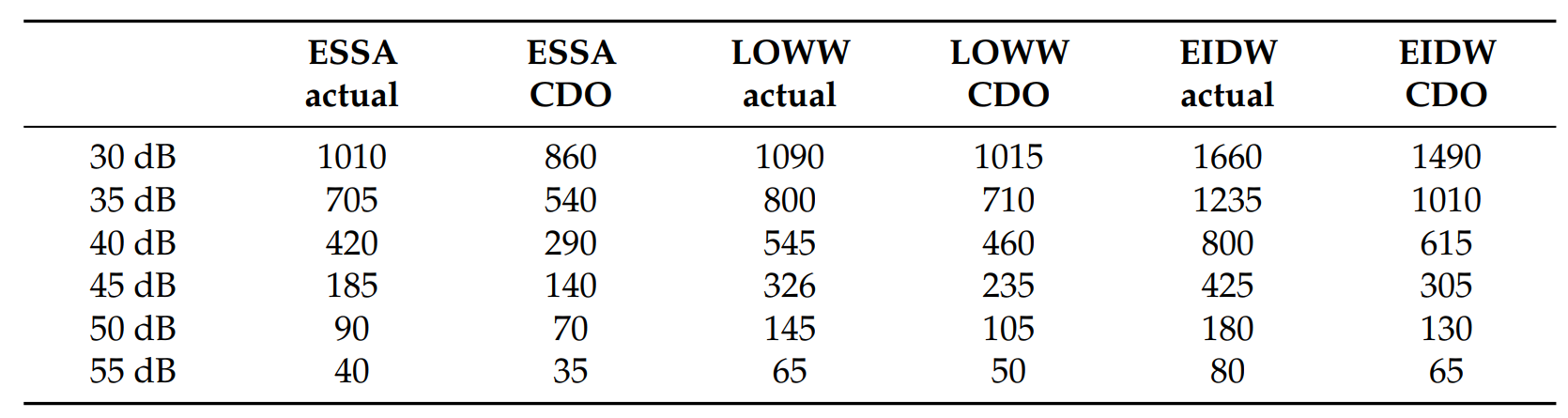 Additional exposed areas
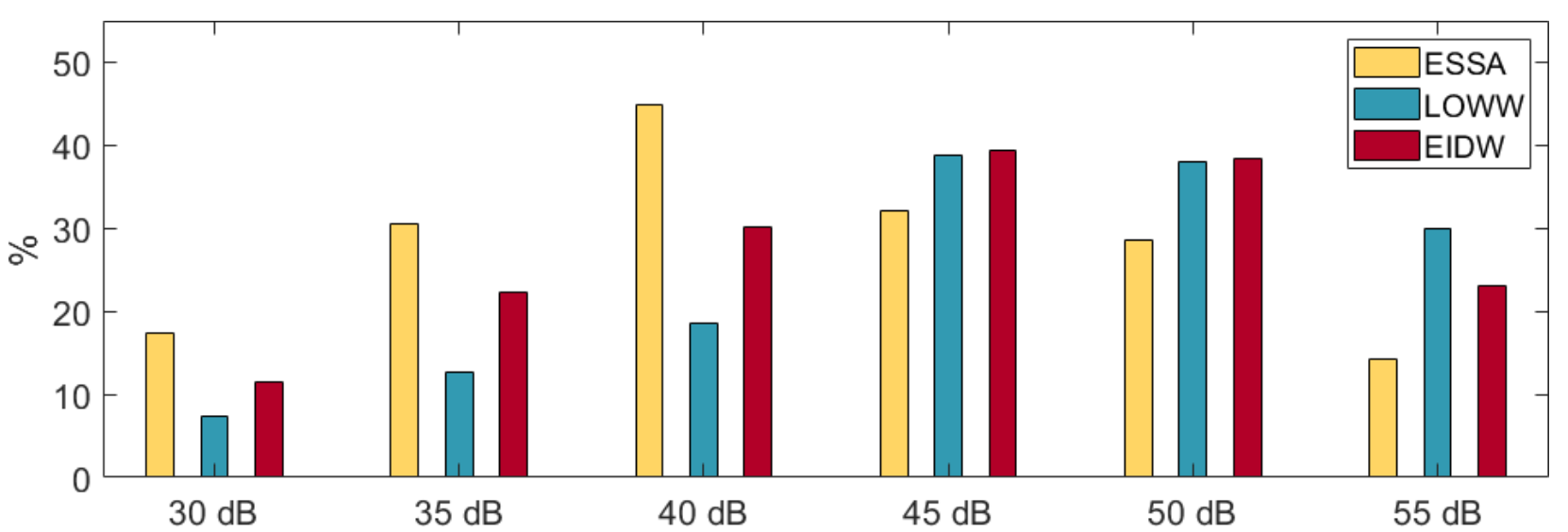 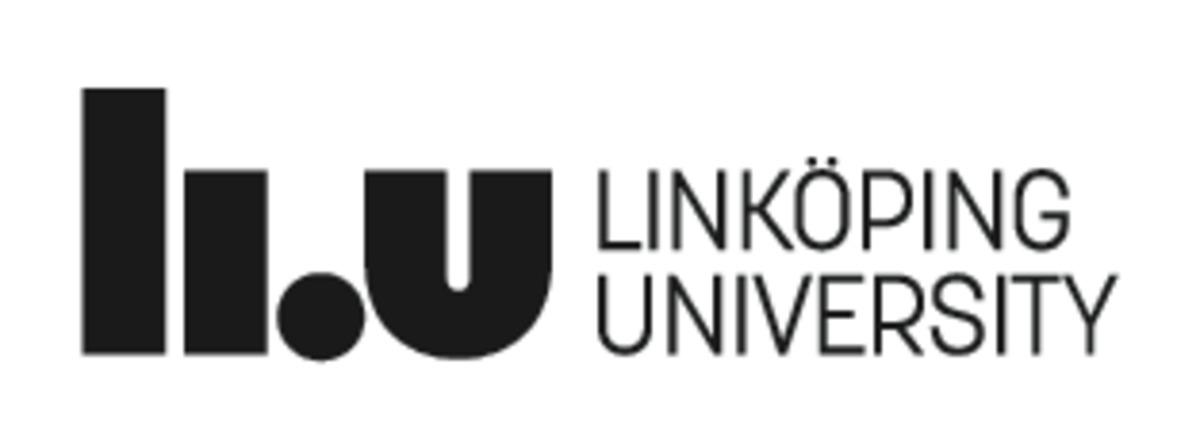 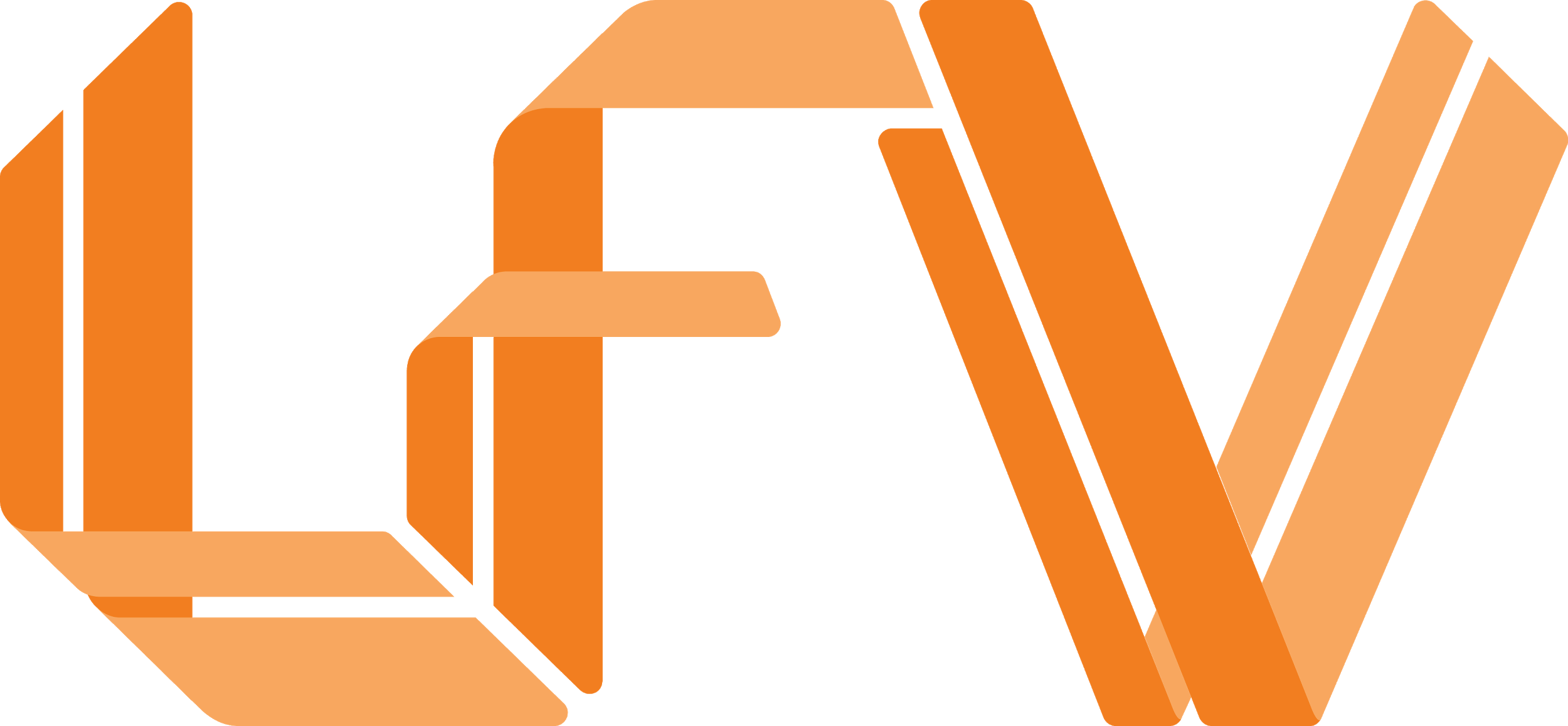 21
Noise – Arlanda
Actual
CDO
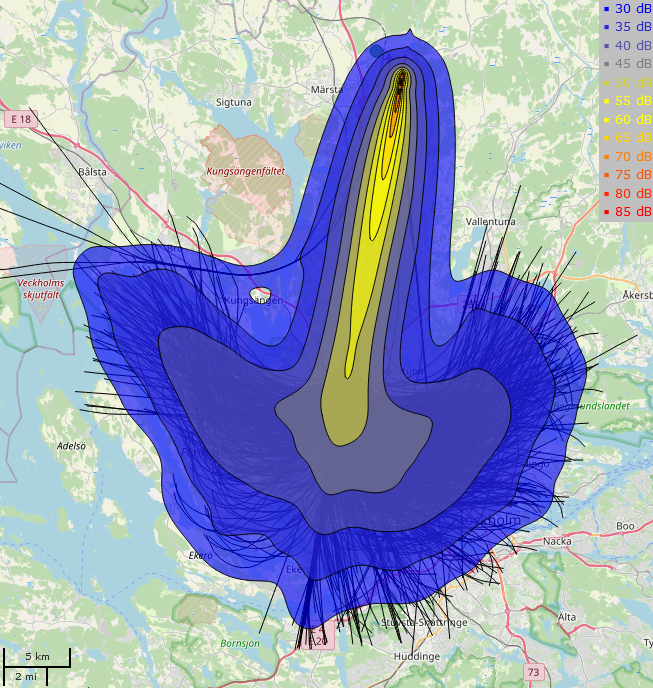 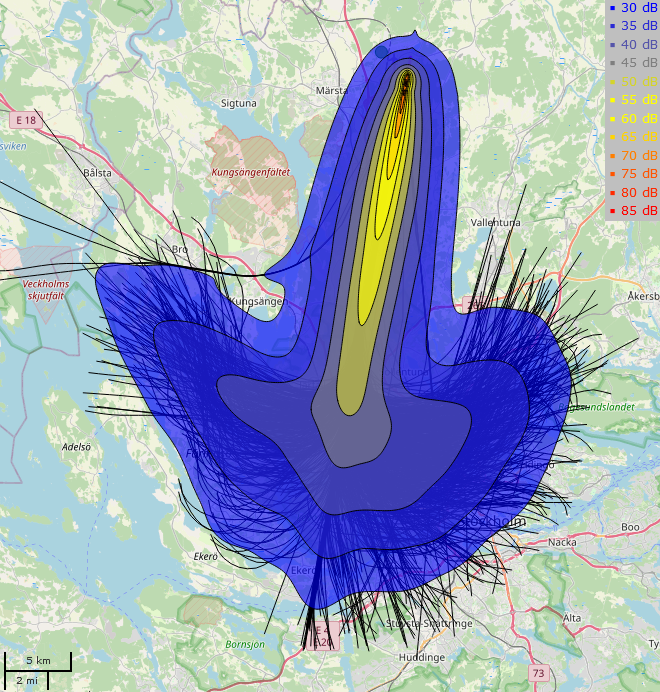 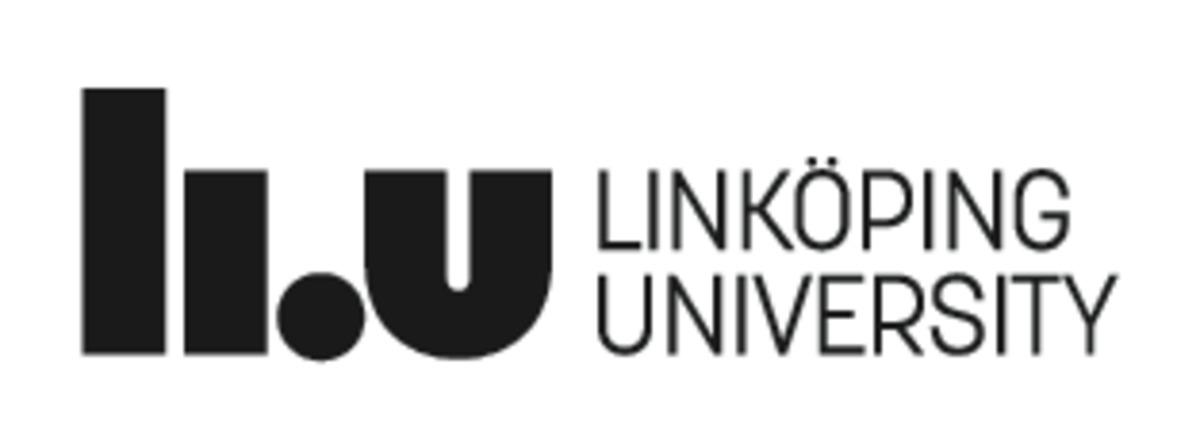 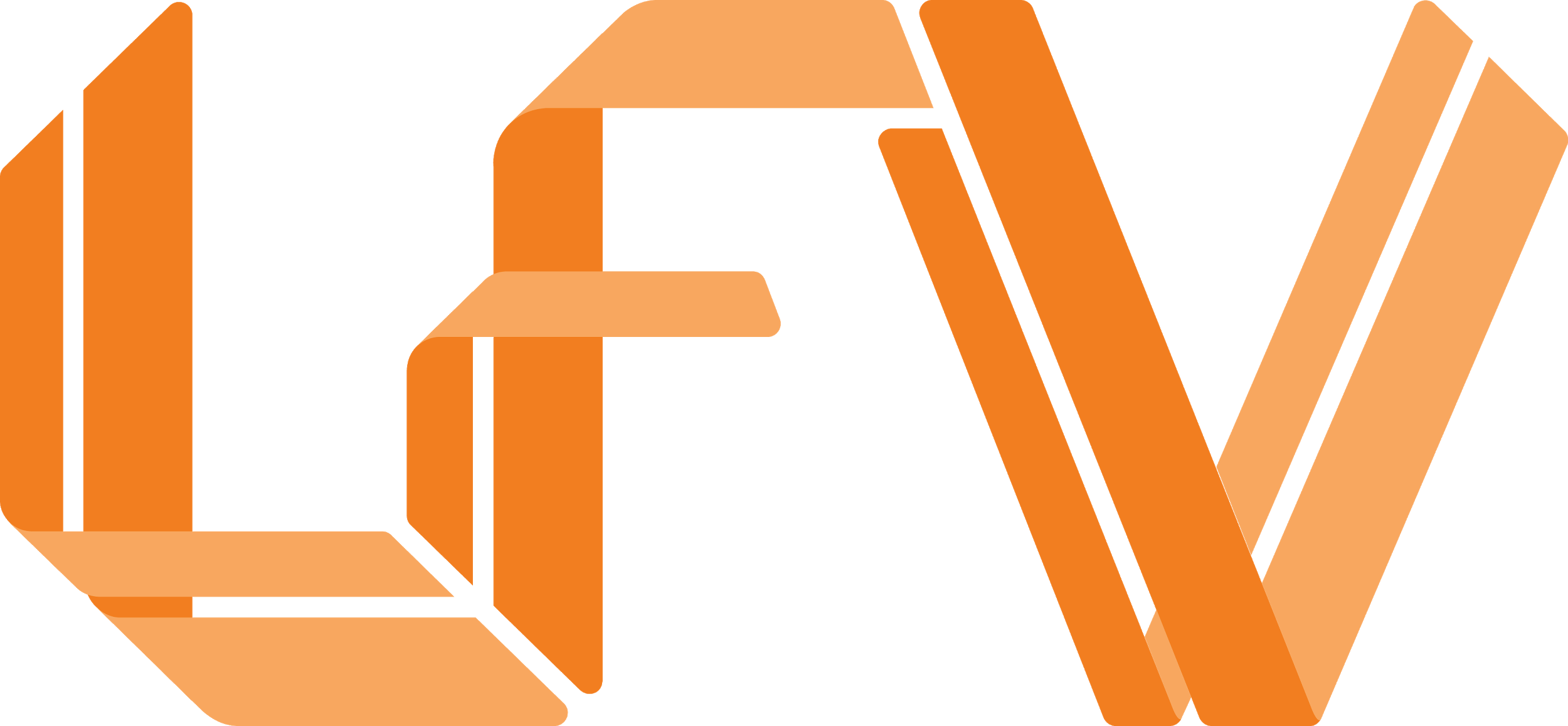 22
Noise – Vienna
Actual
CDO
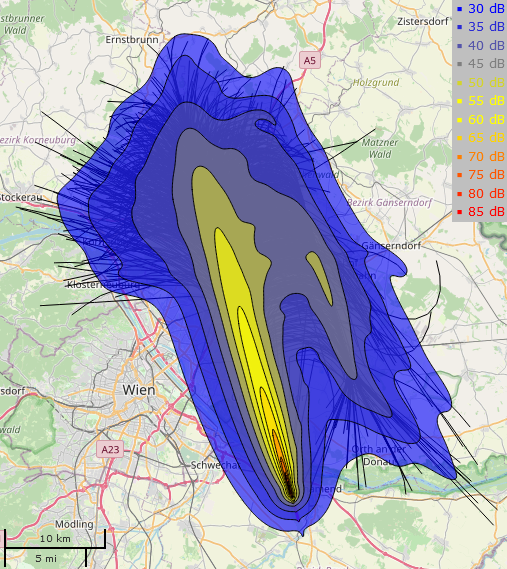 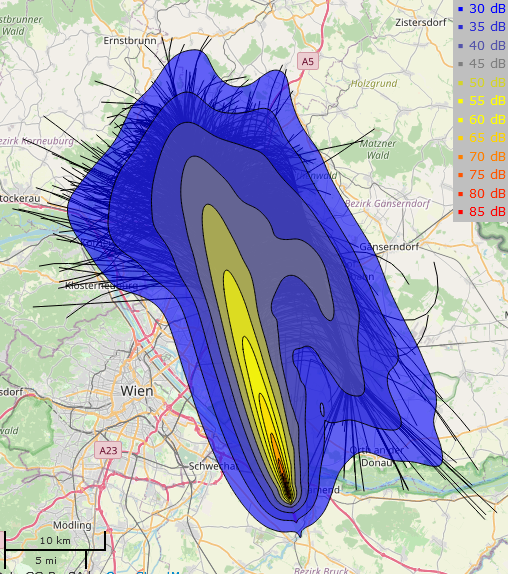 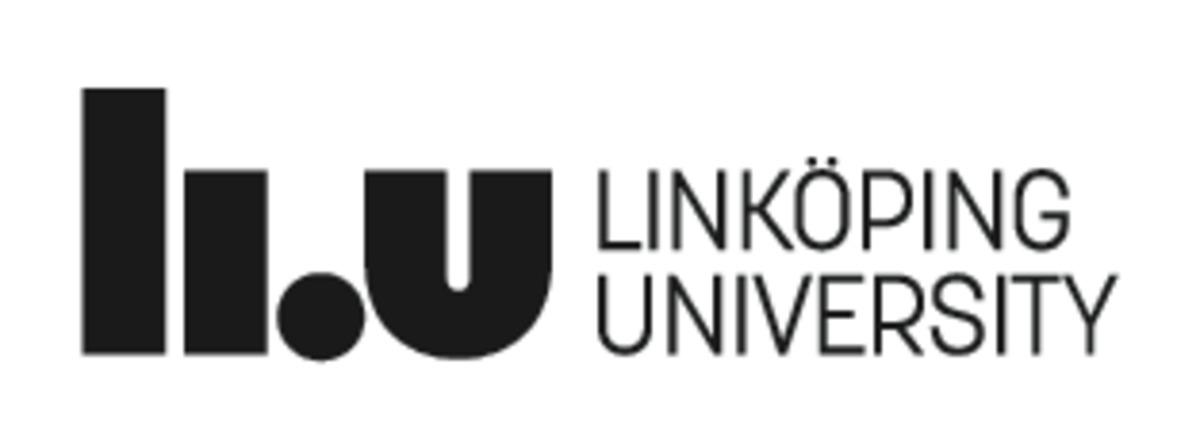 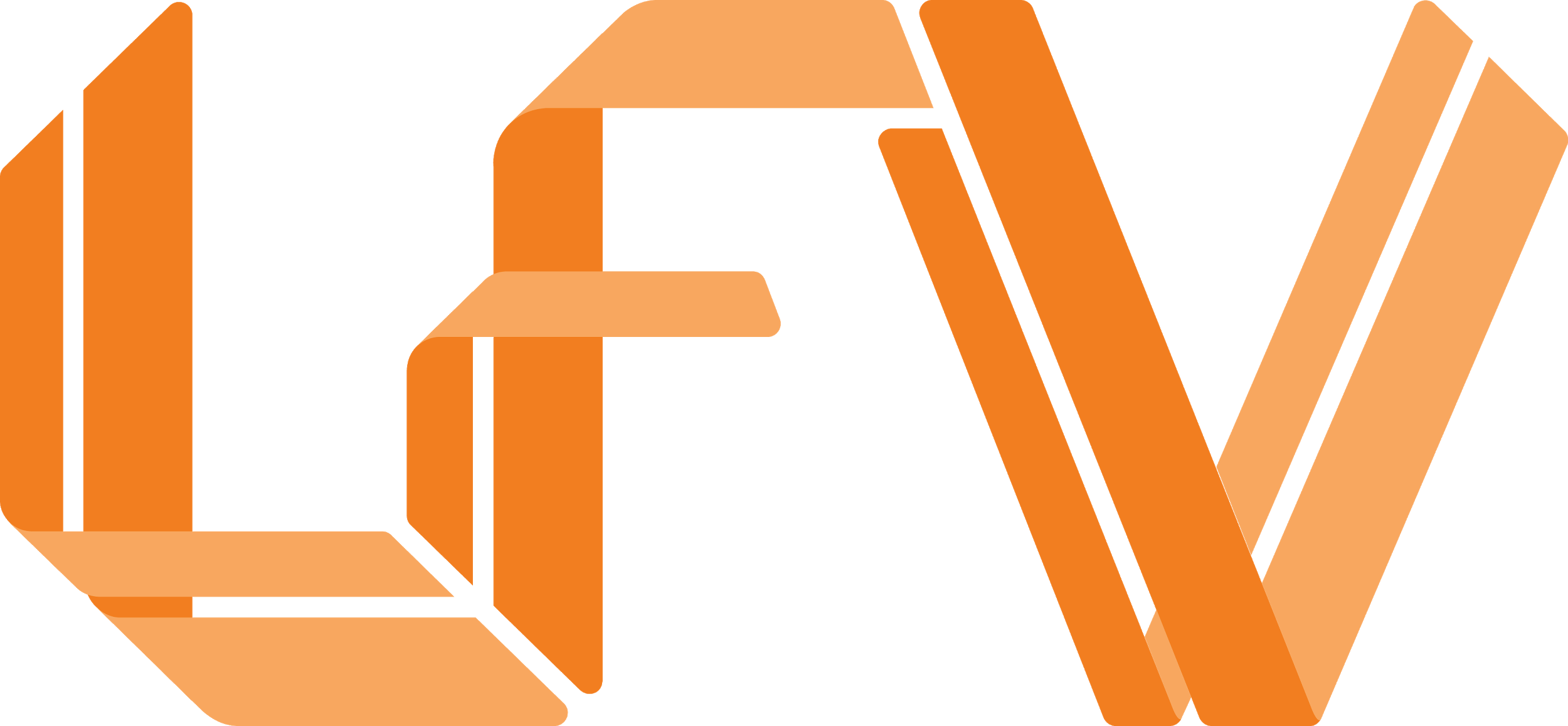 23
Noise – Dublin
Actual
CDO
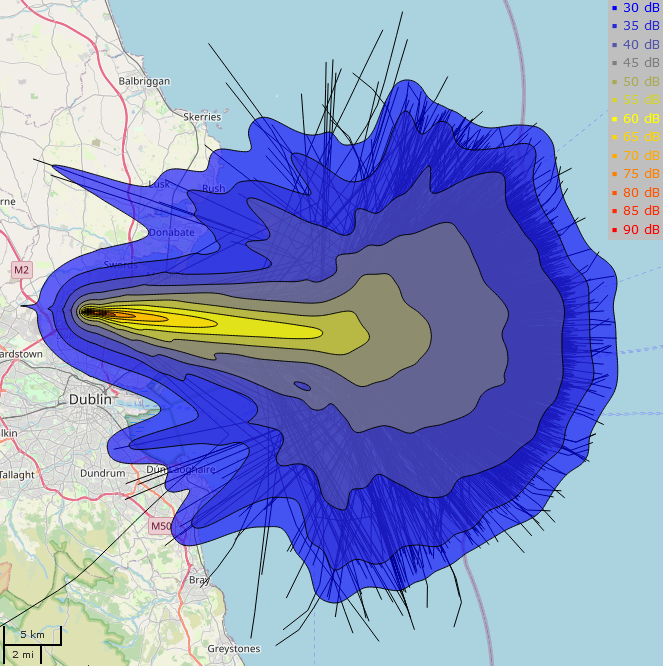 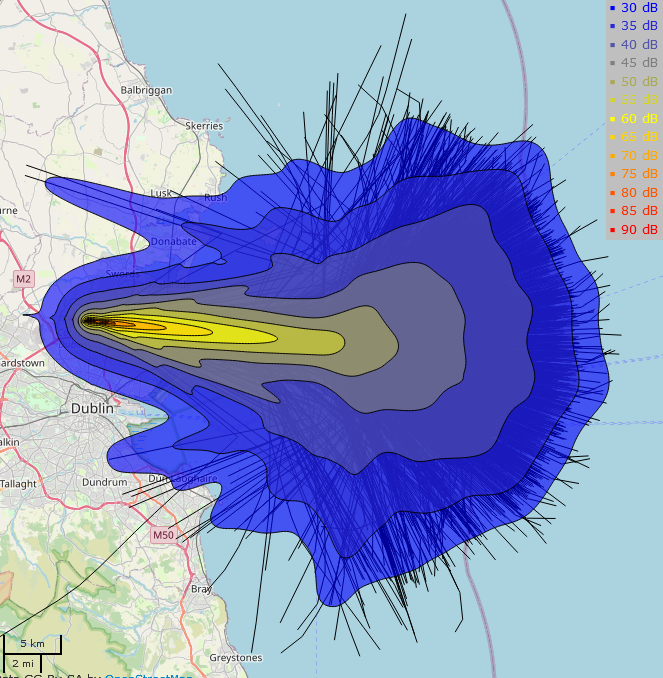 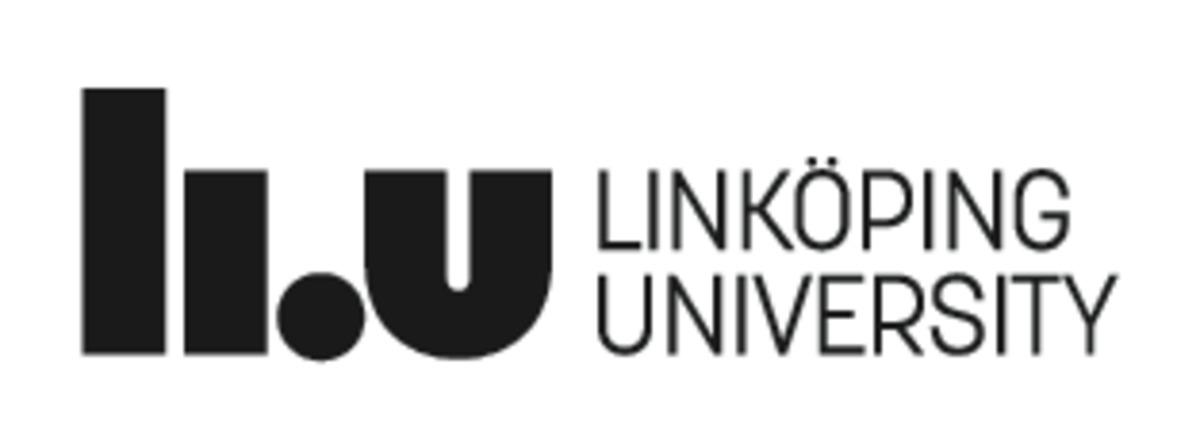 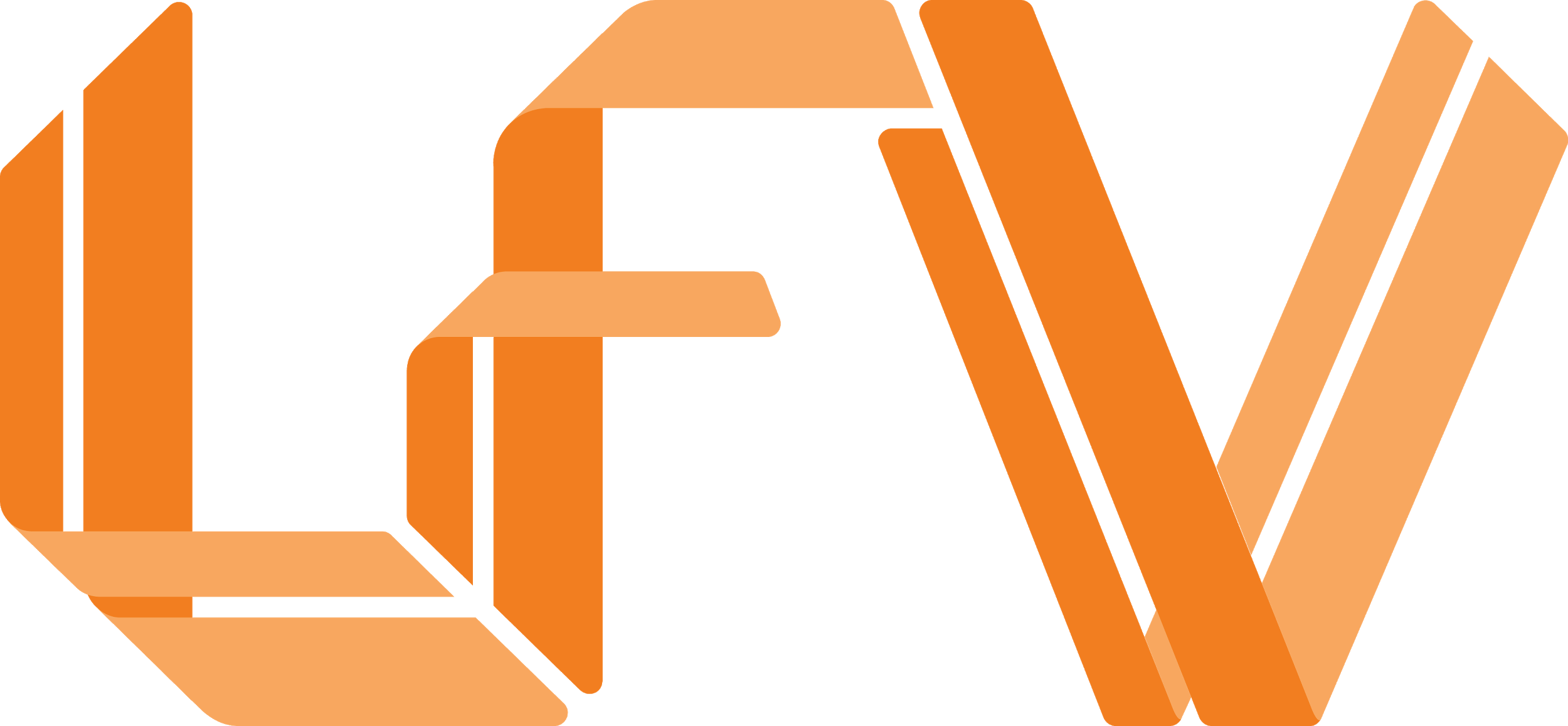 24
Emissions and fuel
Fuel and emissions
Reduced fuel burn and CO2, NOx and SOx emissions from CDO

NOx savings most significant

Benefits in terms of HC and CO emissions vary
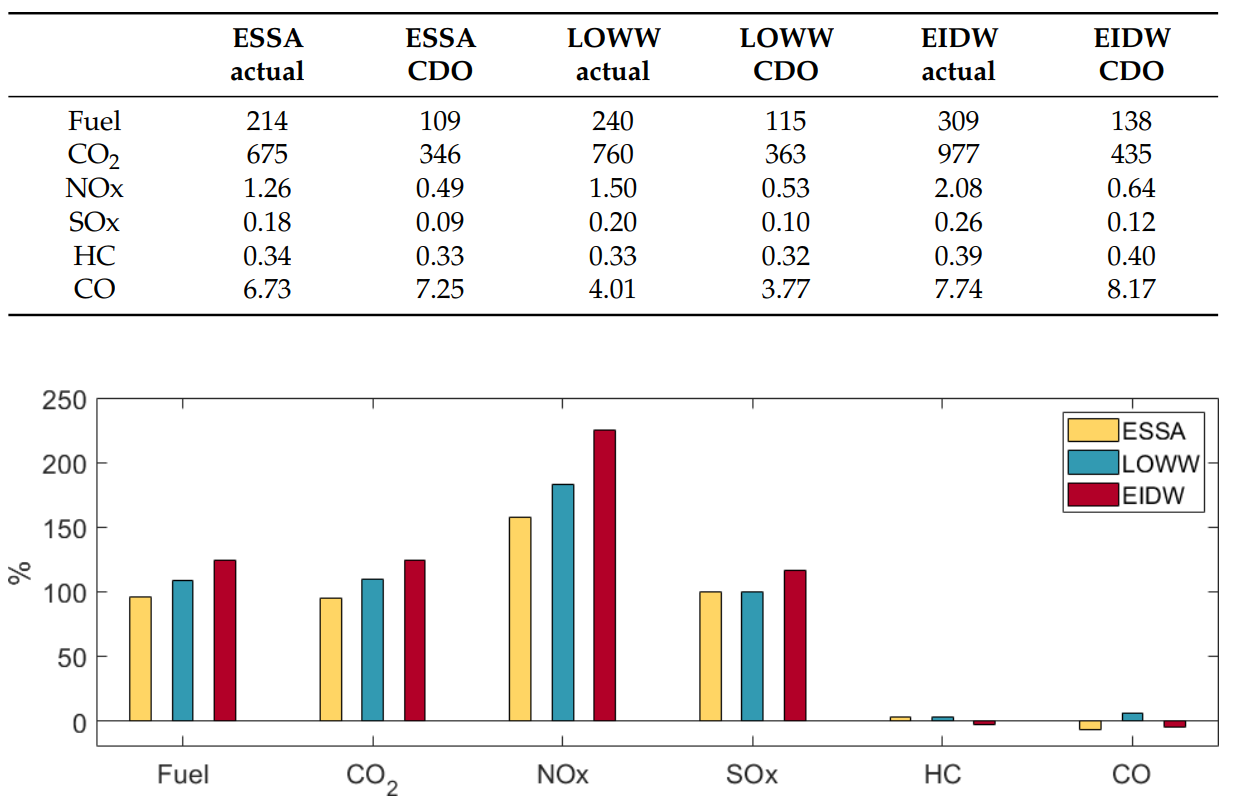 Additional fuel and emissions
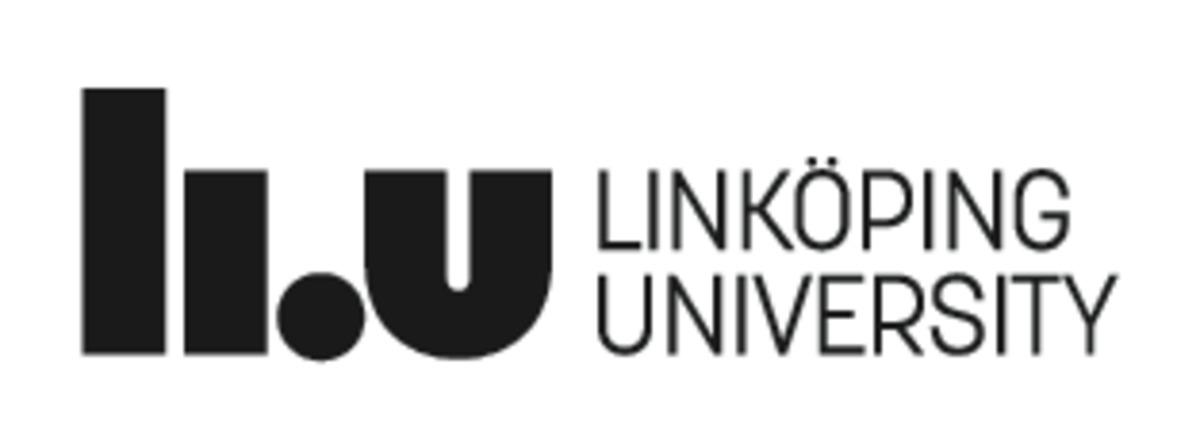 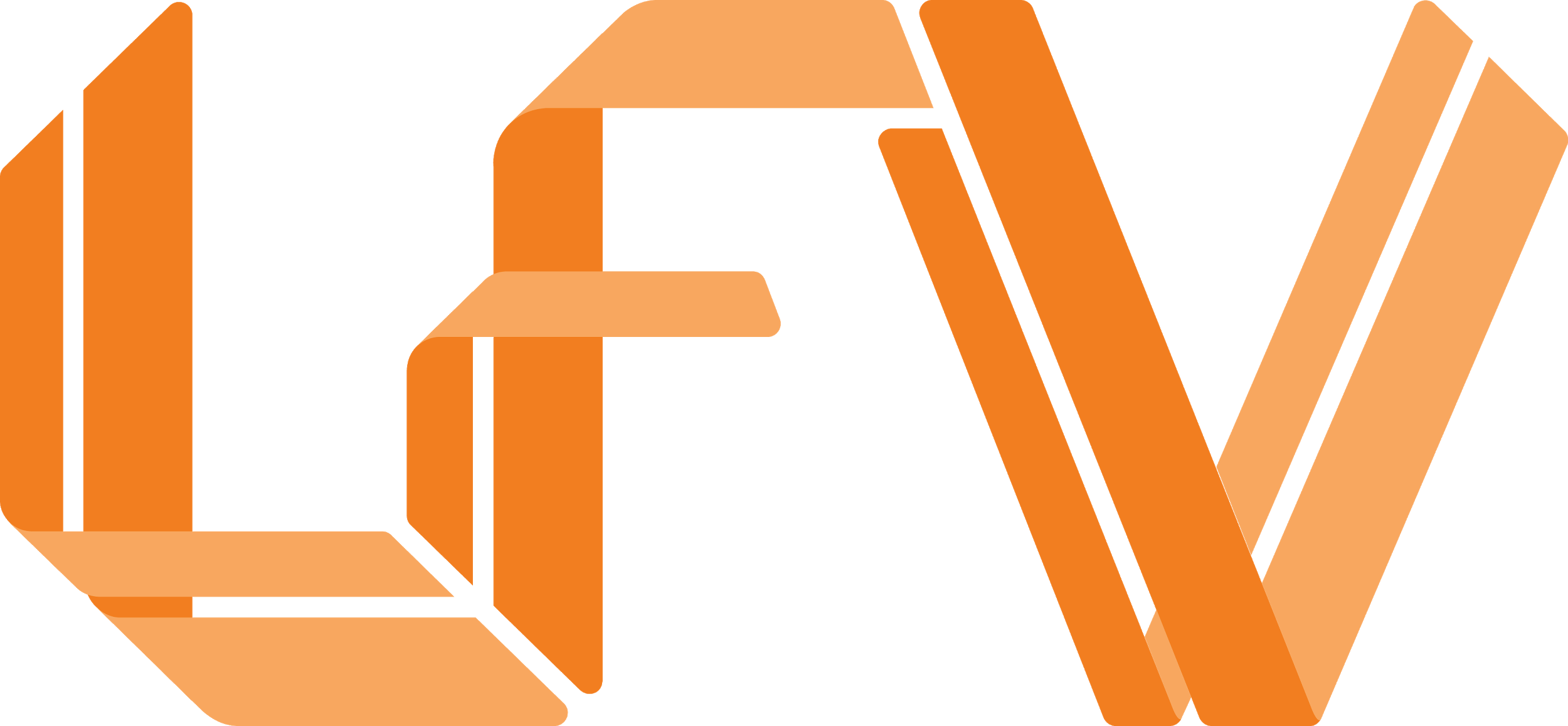 25
Conclusions and Future Work
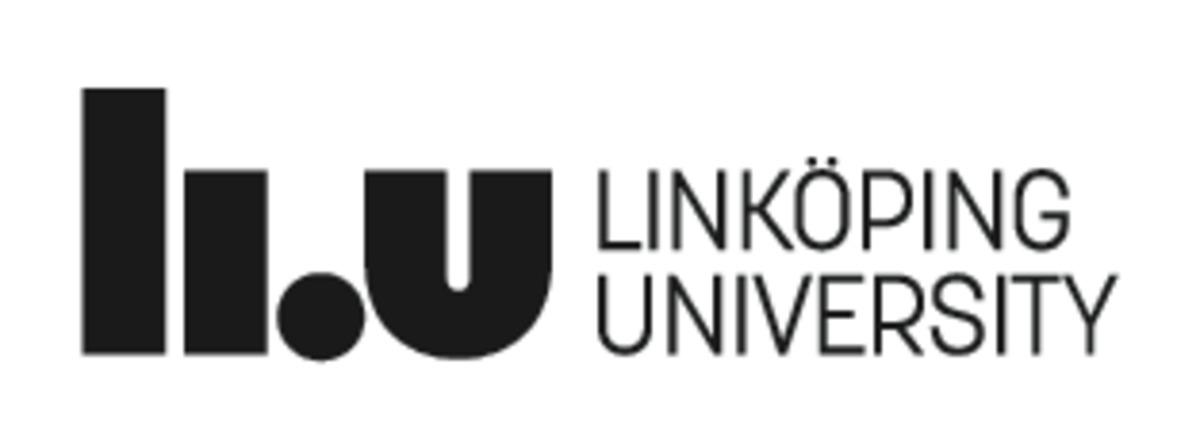 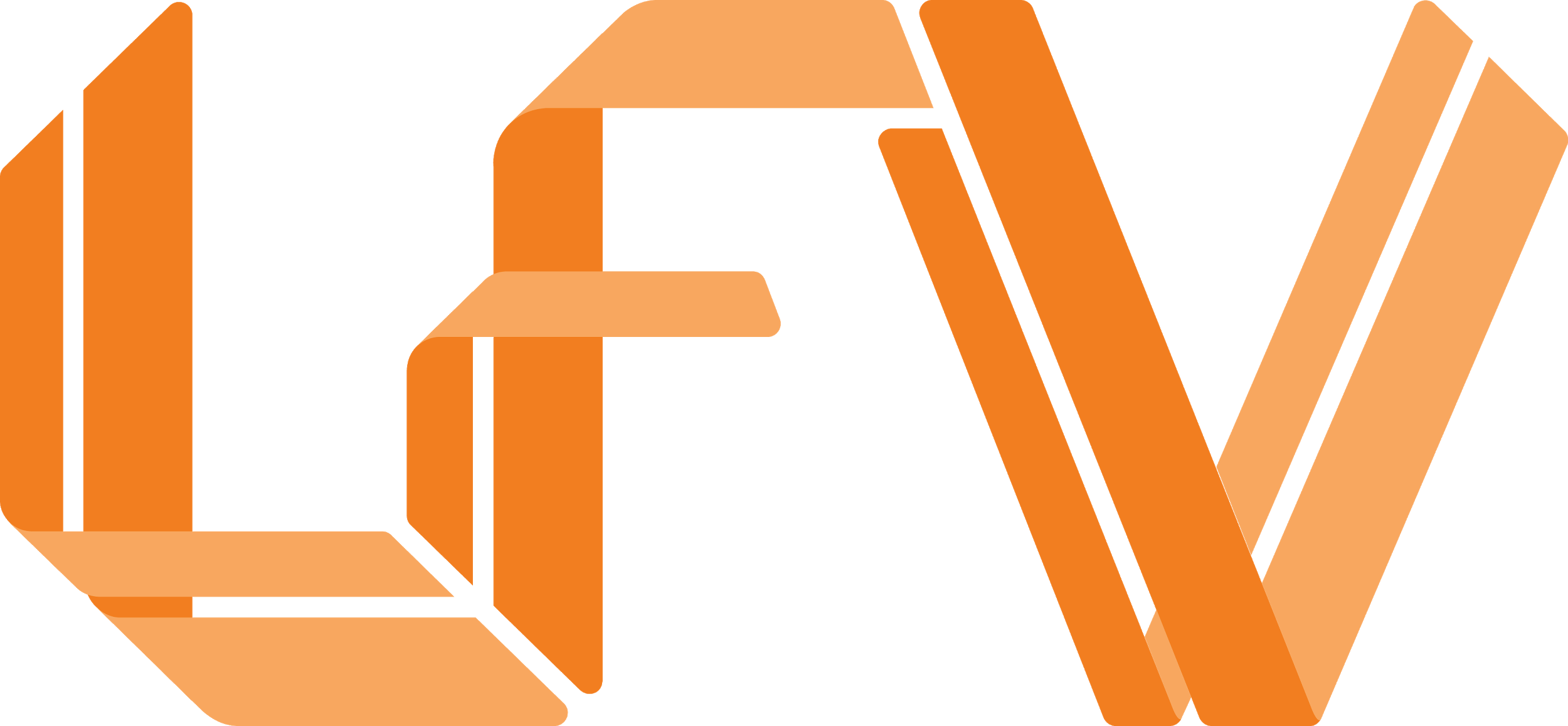 26
Conclusions
CDO contributes to reduced noise at and above the harmful levels considered by the WHO

Fuel savings observed for all airports, when CDO performed

CO2, SOx, and NOx emissions reduced for CDO (greatest for NOx)

CO and HC emissions may increase due to CDO
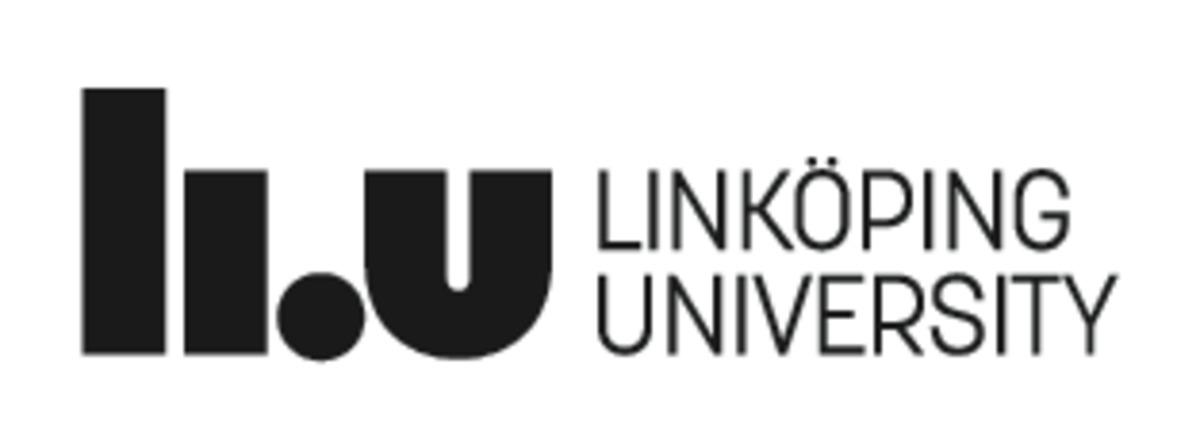 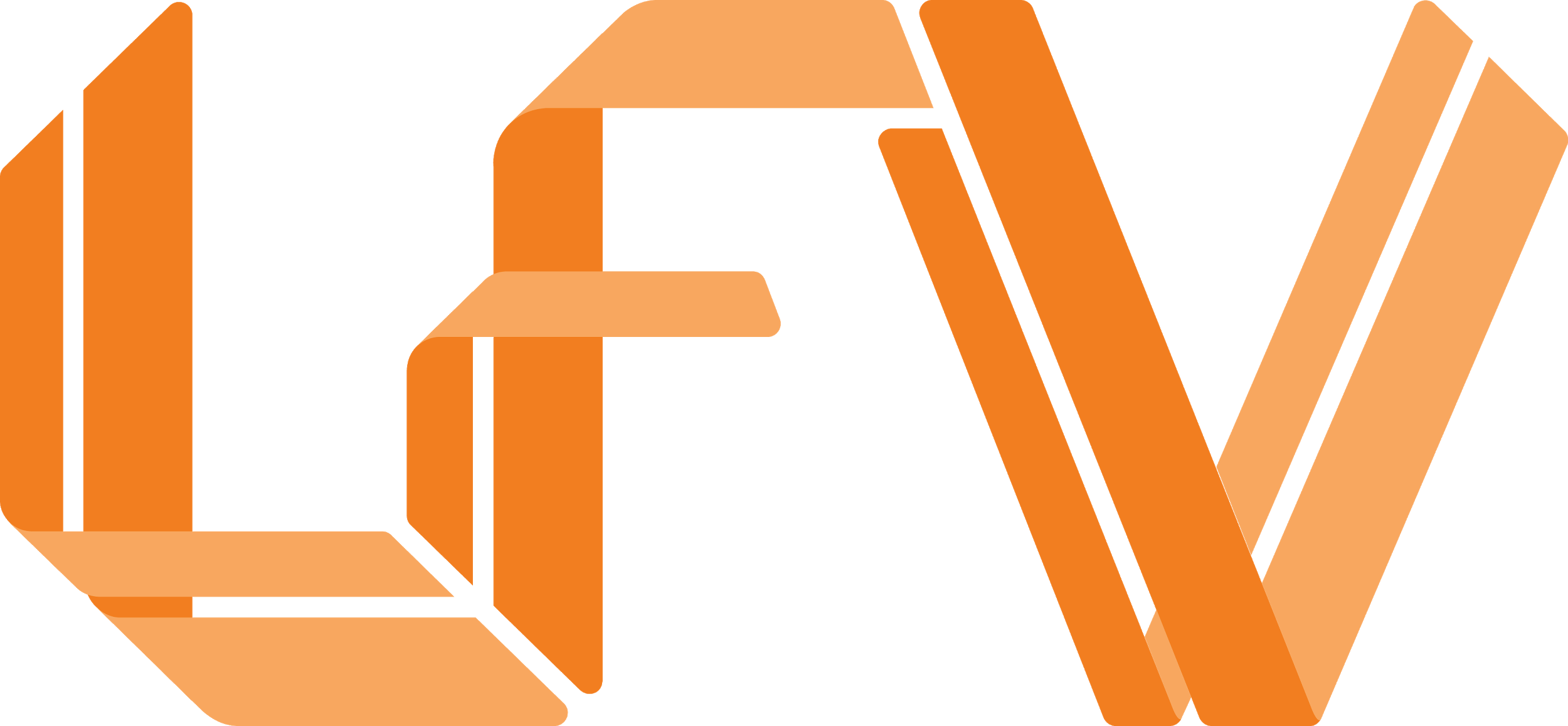 27
Future Work
Study the trade-off between noise and fuel consumption

Evaluate the expected benefits provided by the optimized scenarios, where automatic traffic scheduling is applied
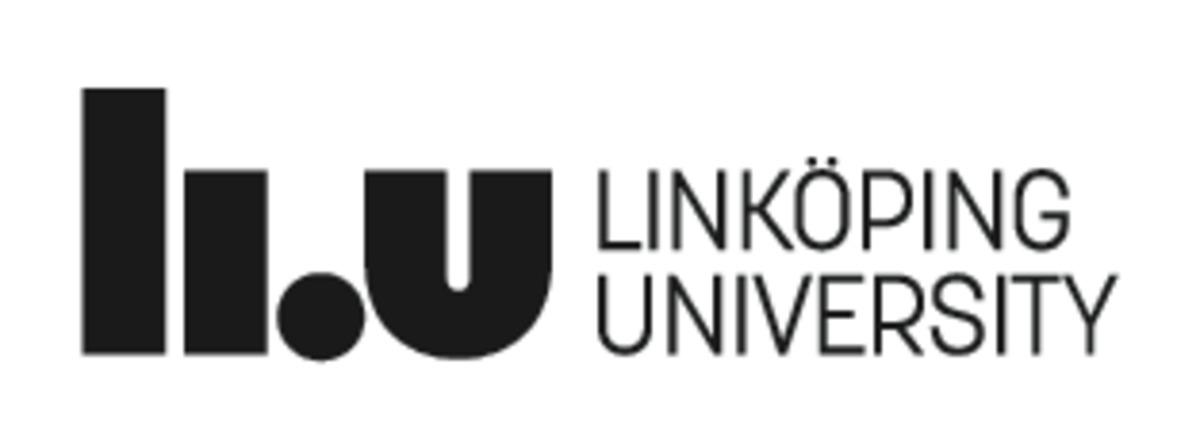 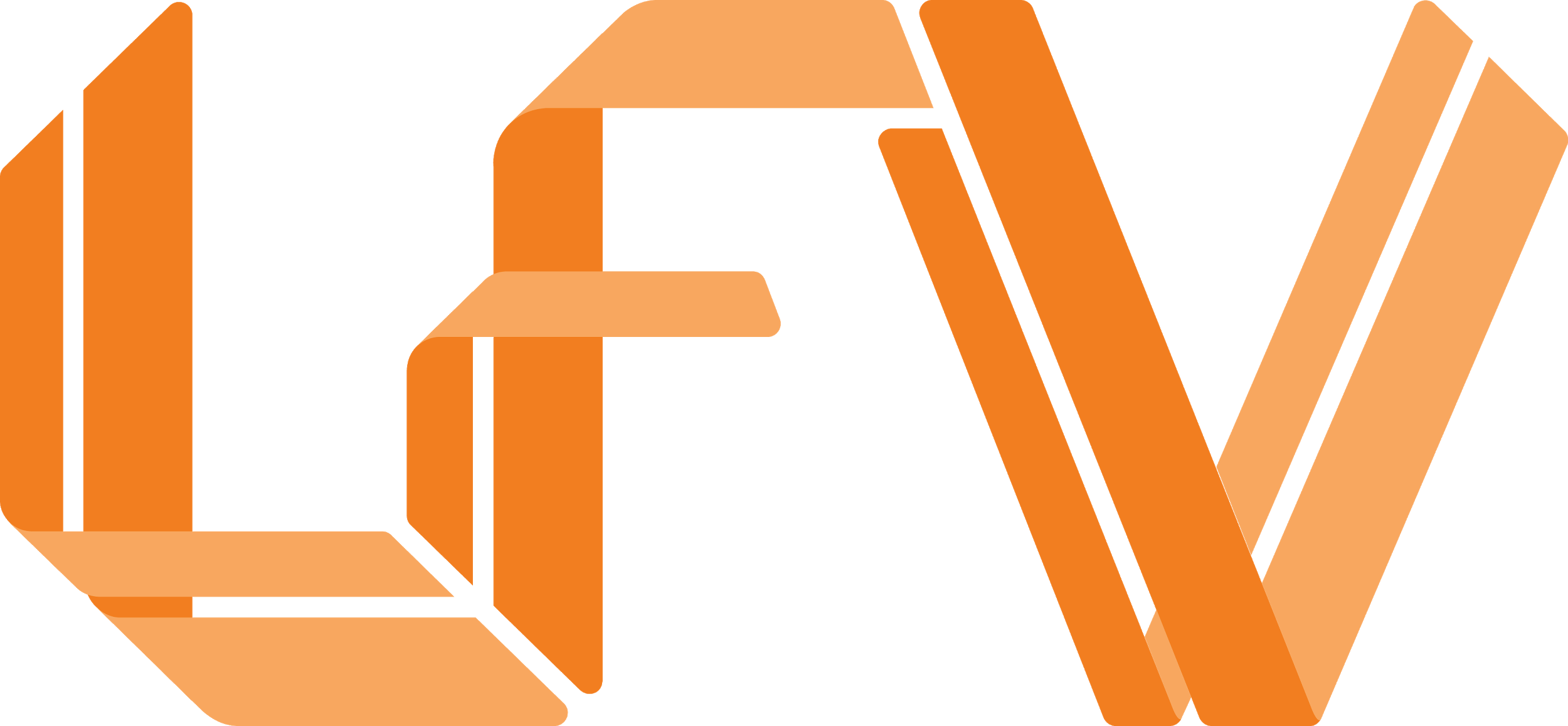 Thank you.